GD&T Inspection in SpatialAnalyzer
Jeremy Winn
Application Engineer
New River Kinematics
Philip Wilson
Application Engineer
New River Kinematics
GD&T Inspection
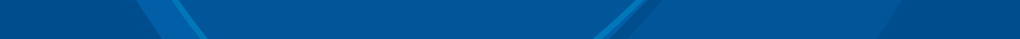 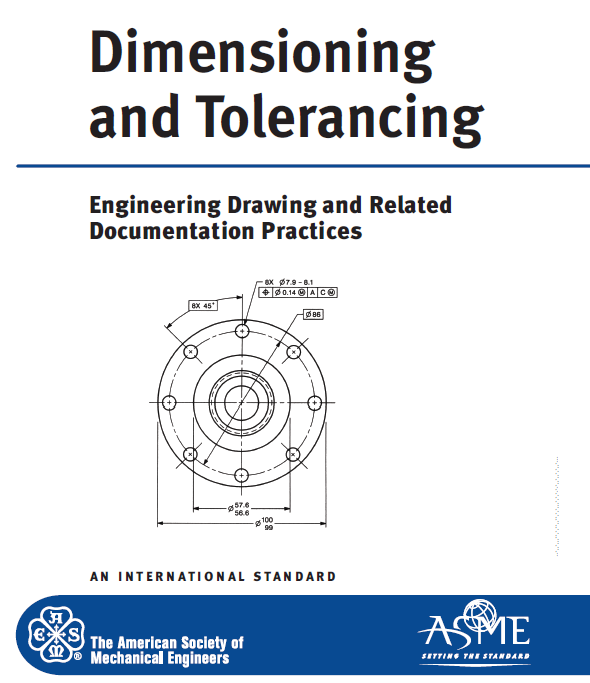 Incorporating 
Standardized Inspection within SpatialAnalyzer
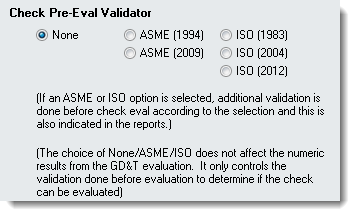 [Speaker Notes: SA’s GD&T Inspection tools provides engineer’s the ability to perform standardized Geometric Dimensioning and Tolerancing 
with complete confidence that their inspection is in accordance with the guidelines of the ASME or ISO standard.]
GD&T Inspection
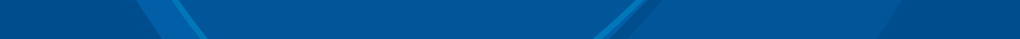 GD&T
“Regular Inspection”
Alignments	Datum Structure	Current Position	
		Check Specific
Computation	Bounding Tol. Zone	RMS (root mean square)
		Outlier Pts = Part Error 	User controls rejection rules
Goals:		Pass/Fail at Tolerance	Is the part good and if not.., 
					  how do I fix it?
[Speaker Notes: SA’s GD&T Inspection tools provides engineer’s the ability to perform standardized Geometric Dimensioning and Tolerancing 
with complete confidence that their inspection is in accordance with the guidelines of the ASME or ISO standard.]
GD&T Inspection
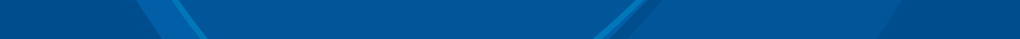 GD&T Inspection can be Divided into 2 Distinct Steps
Defining the Checks
	Building Annotations 
Tolerance Structure
Nominal designation
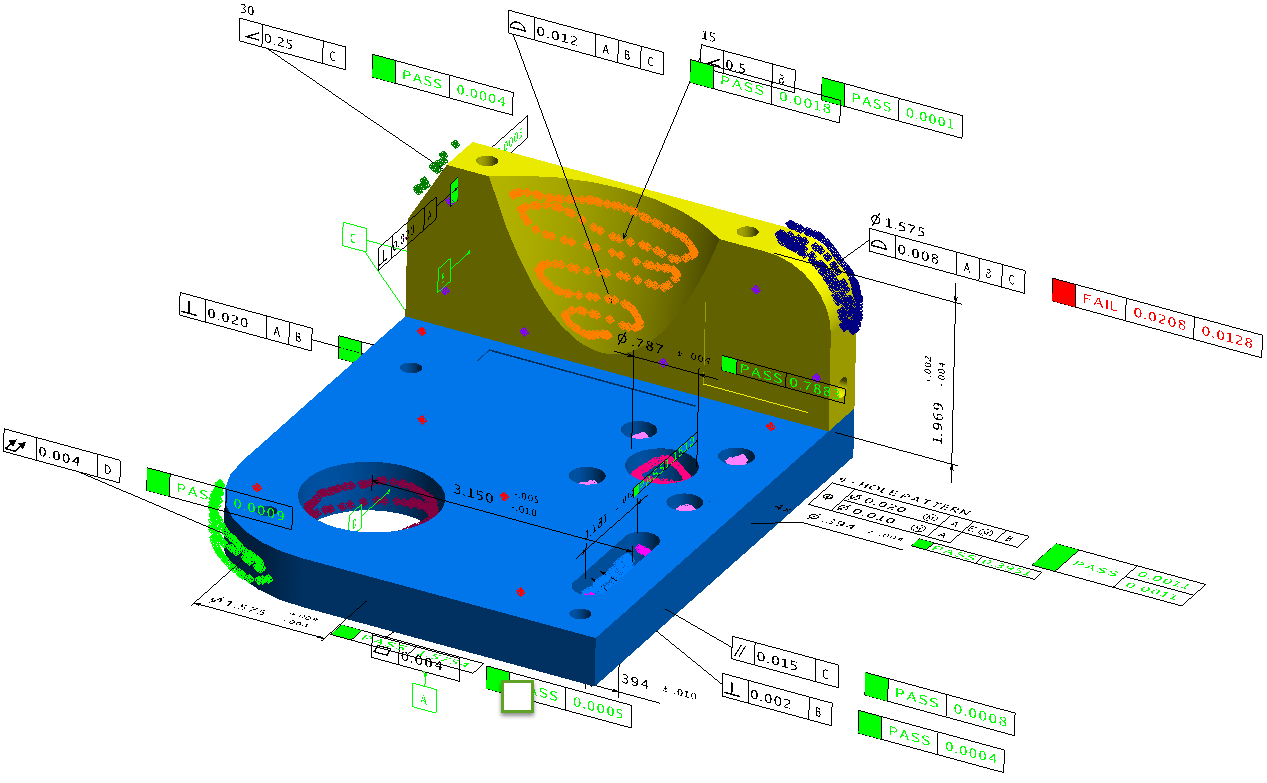 Measurement Process
	Data Gathering & Association
Inspection/ inspect scripting
Toolkit or direction Association 
or Measurement Plan (MP)
GD&T and CAD Import
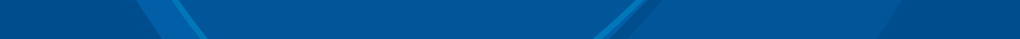 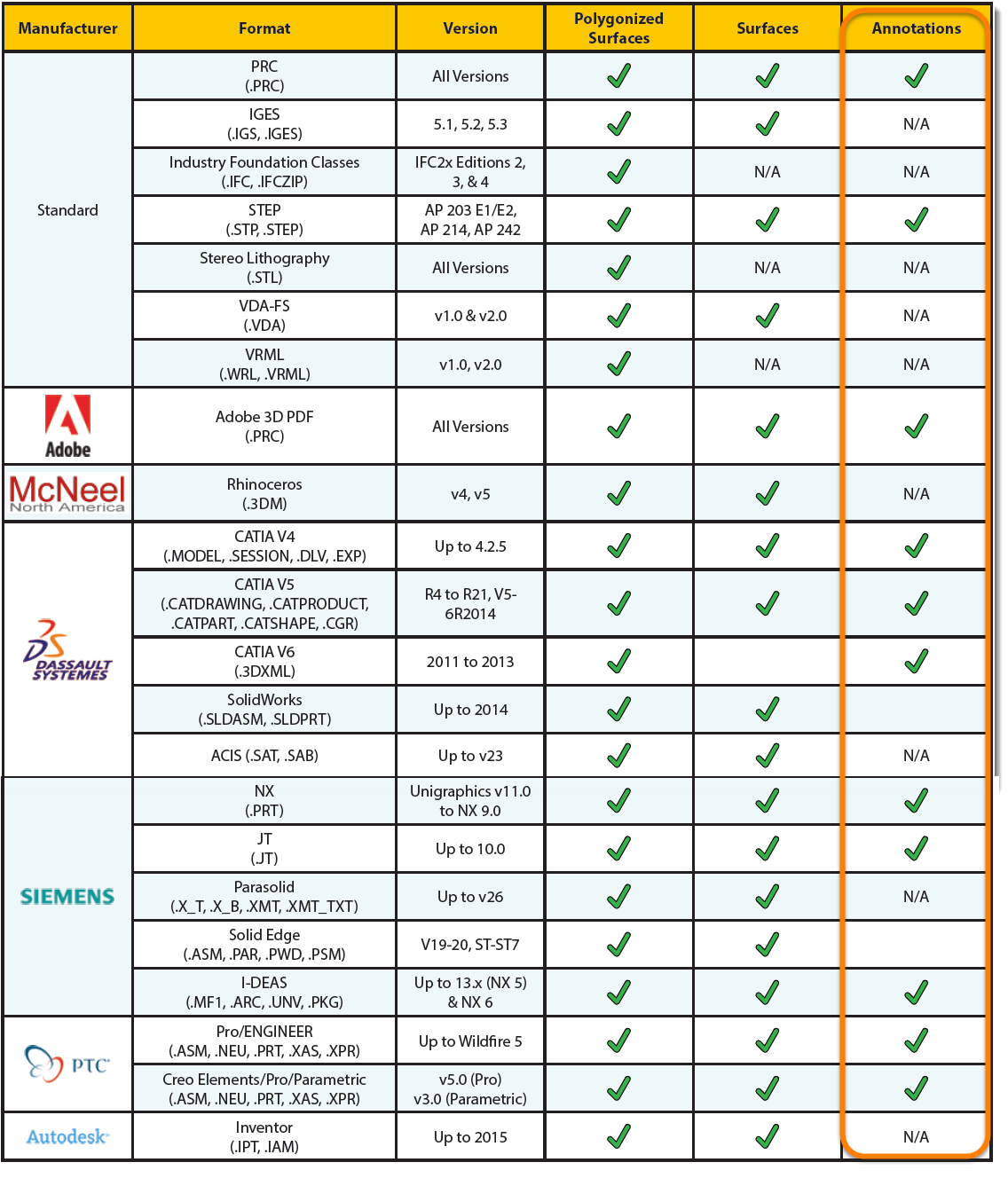 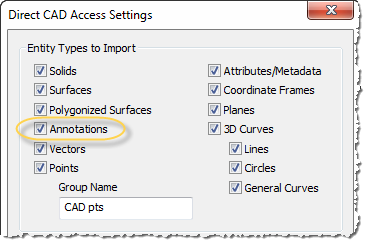 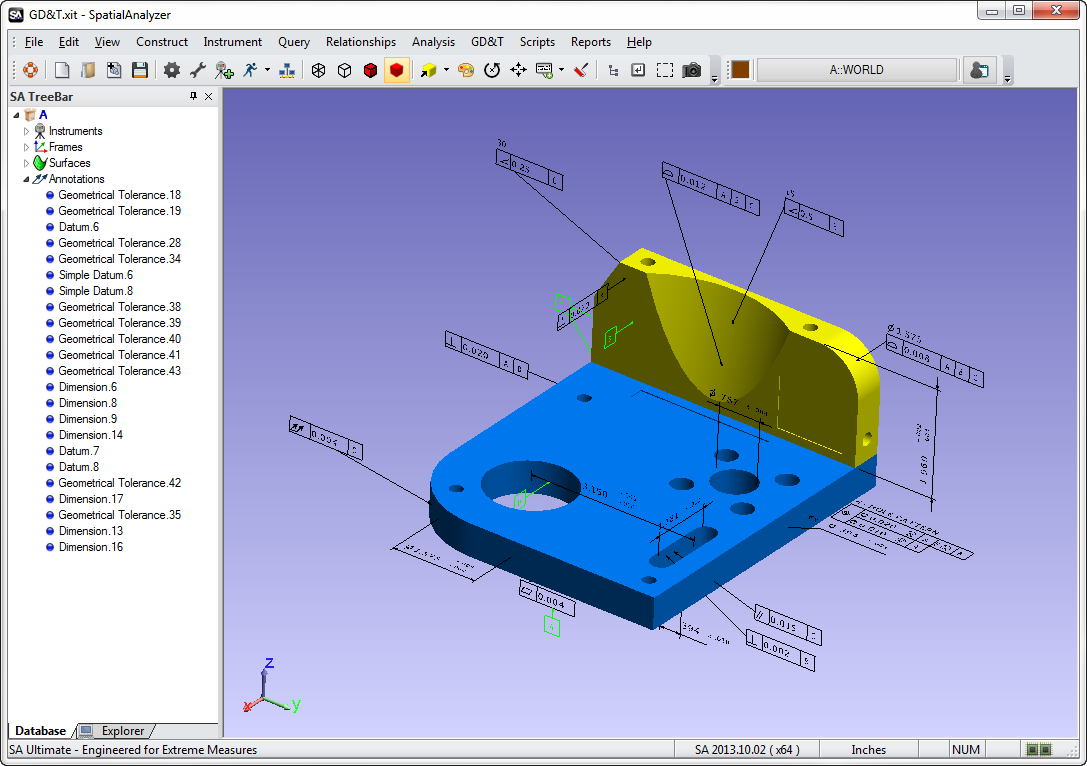 [Speaker Notes: To the import a CAD model with annotations use File>Import>Direct CAD Access. See Direct CAD Access for supported formats.]
GD&T Annotations
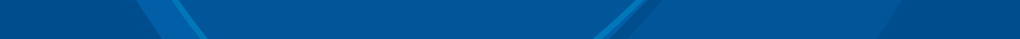 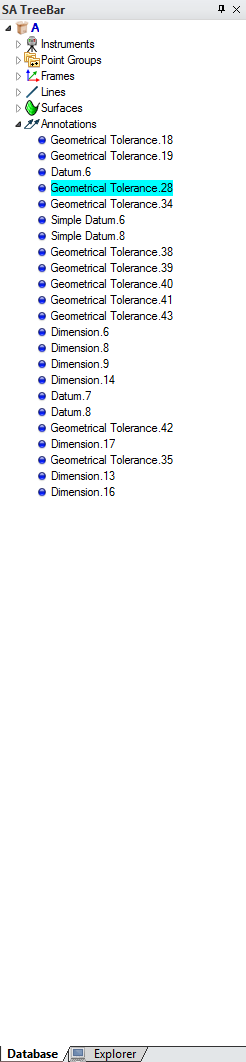 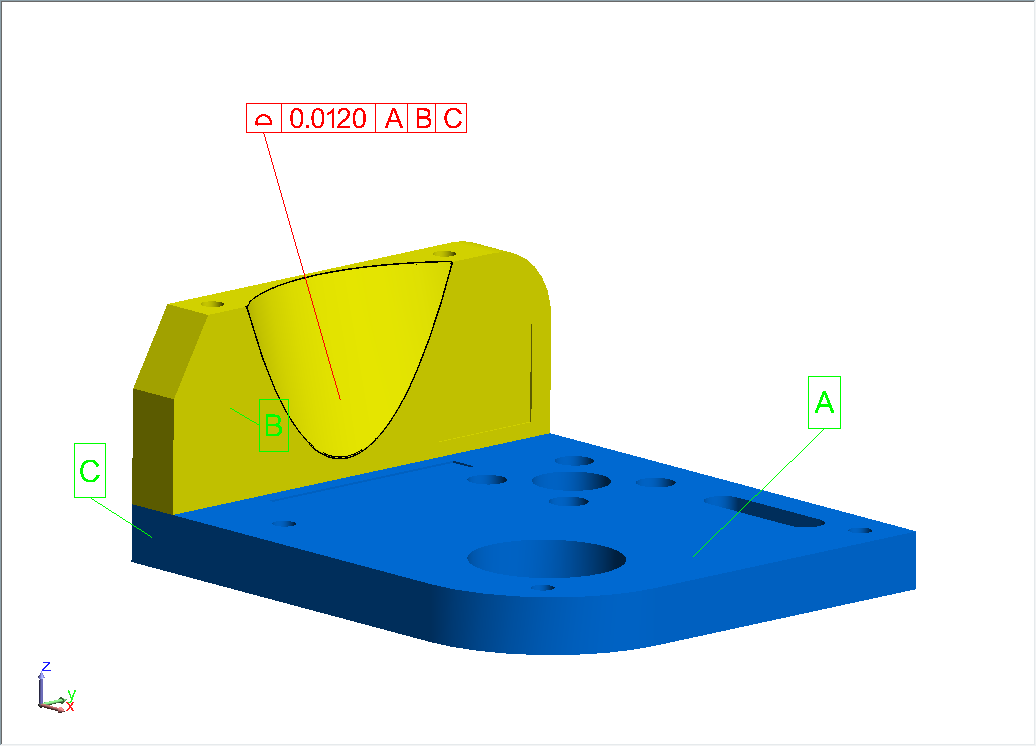 GD&T Annotations
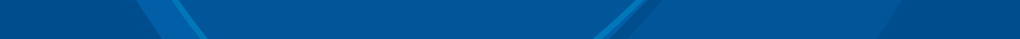 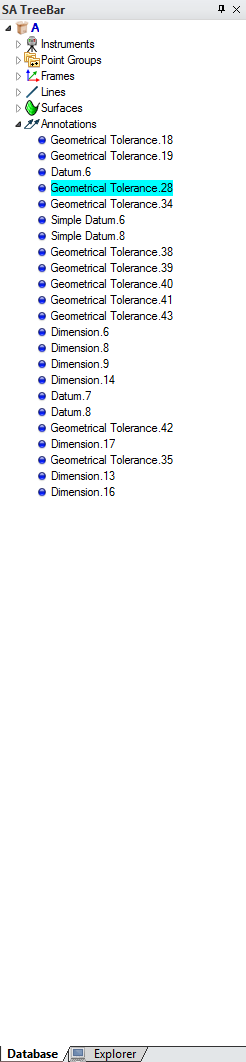 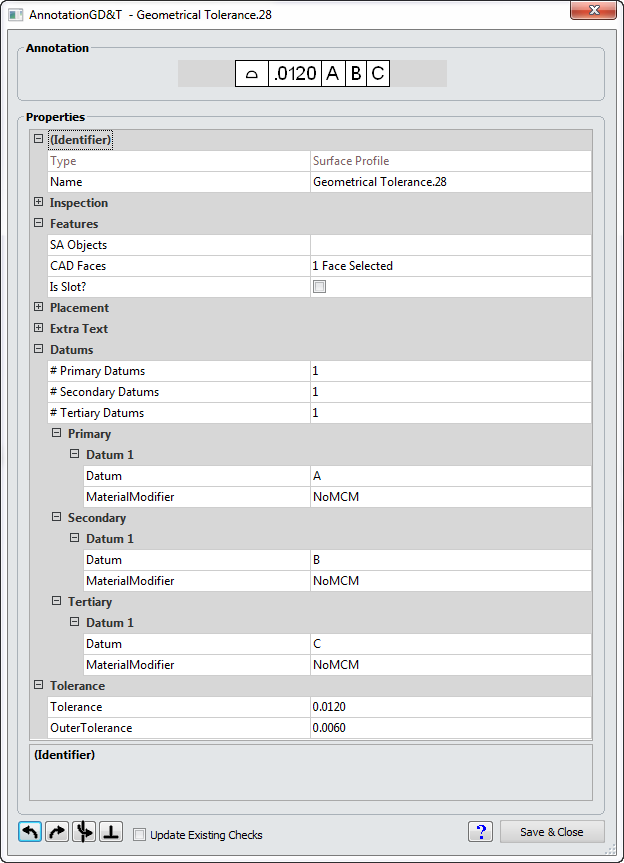 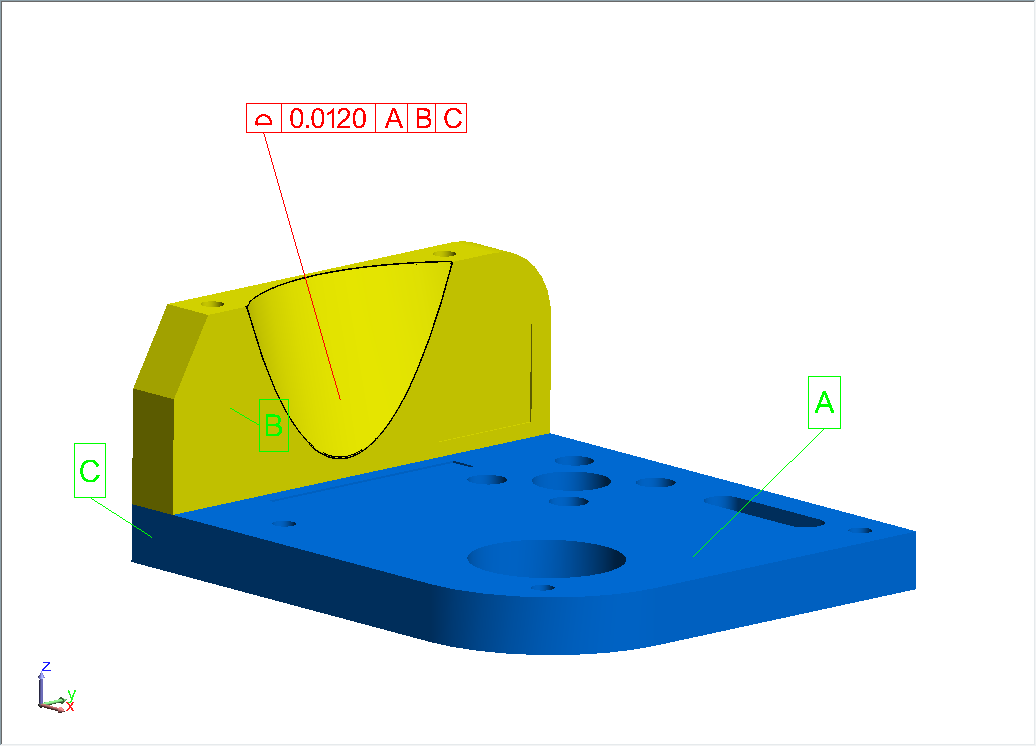 SA Objects/CAD Face
Datum Assignment
Tolerance Definition
GD&T Annotations
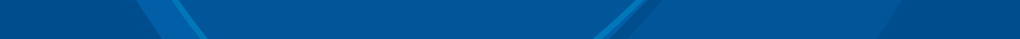 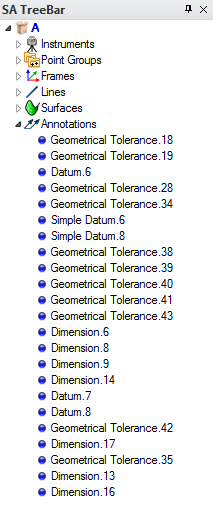 Datum Annotations:
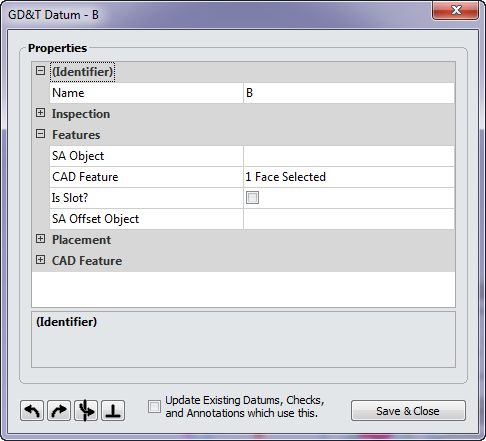 SA Objects/CAD Face
Building Annotations
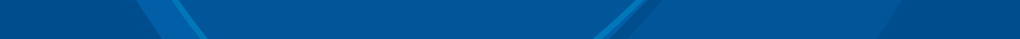 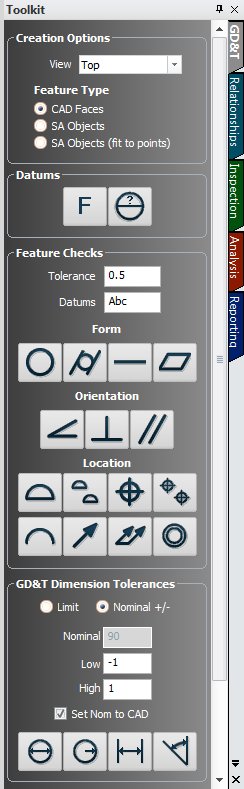 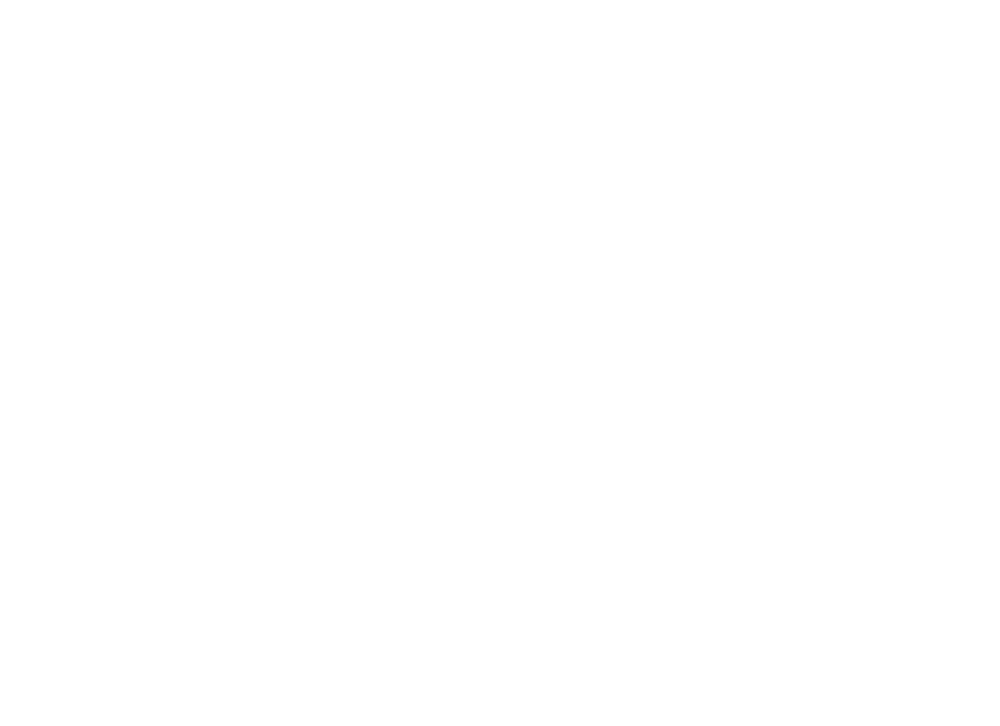 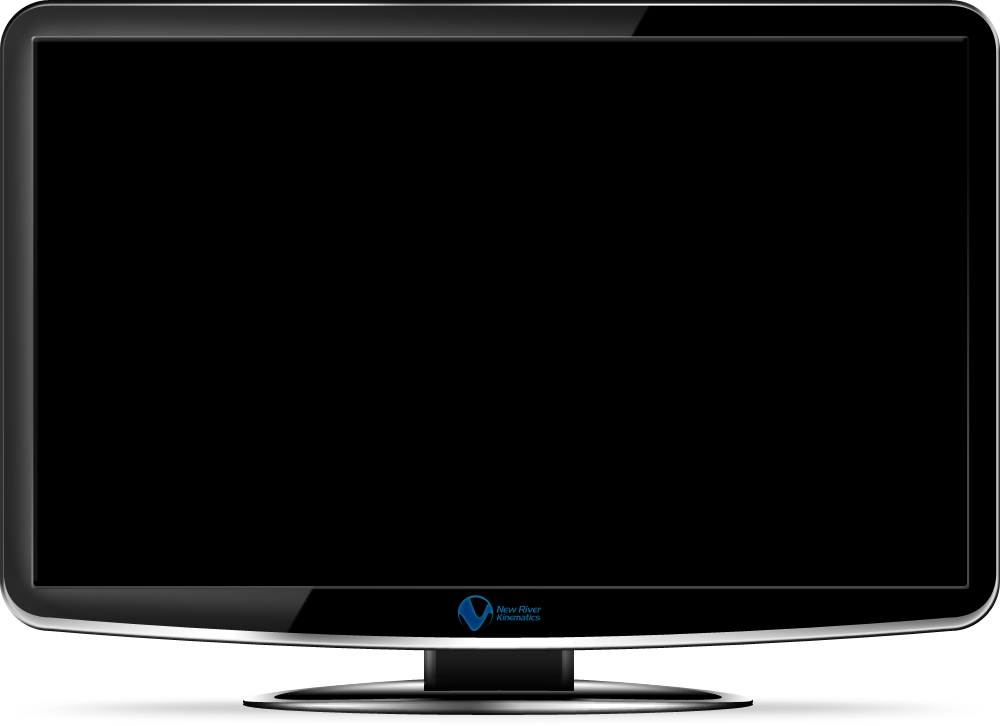 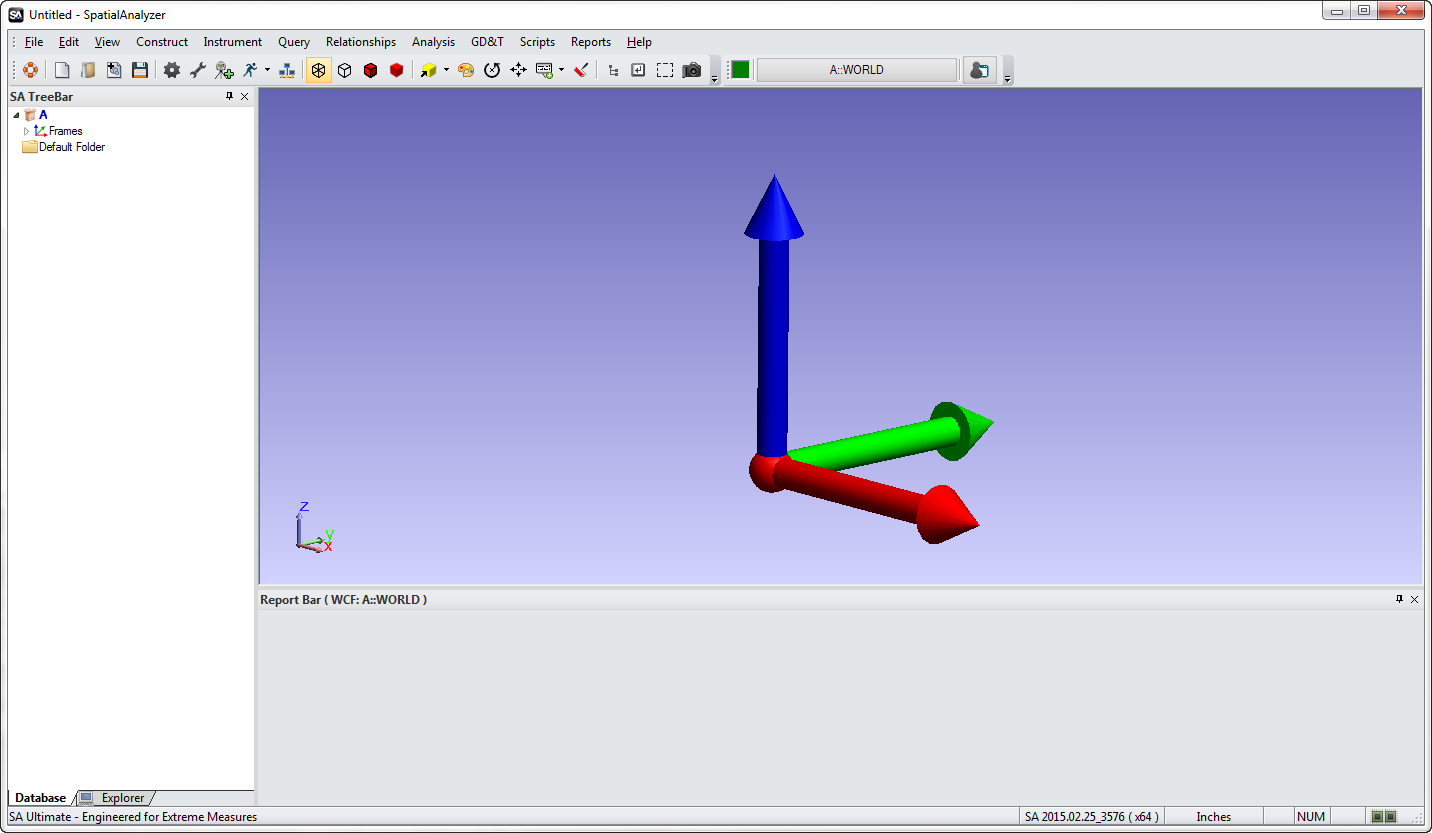 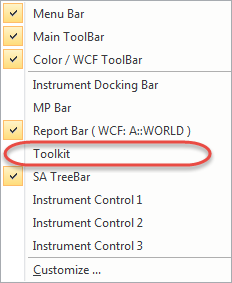 GD&T Annotations
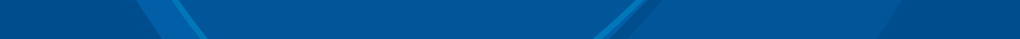 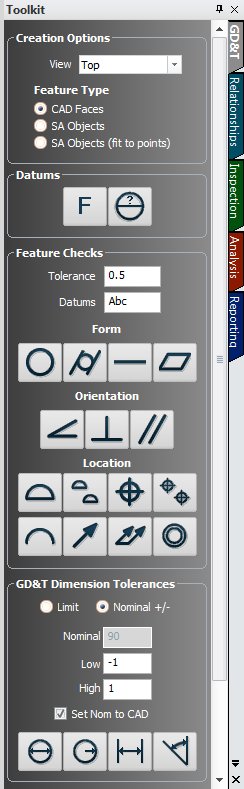 Annotation View Orientation:
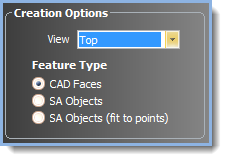 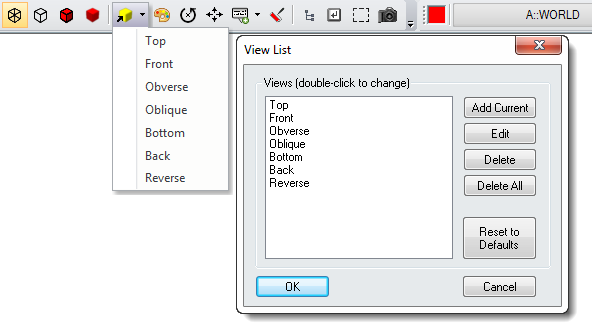 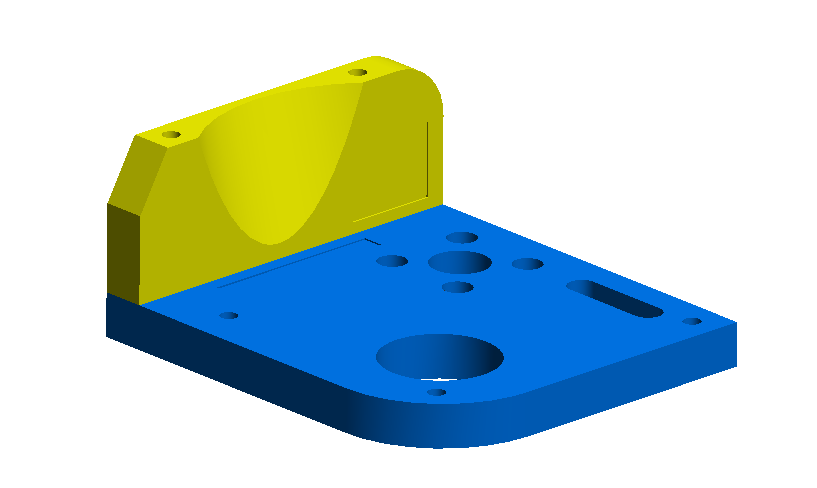 CAD Faces vs. SA Objects 
SA Objects (Fit to Points)
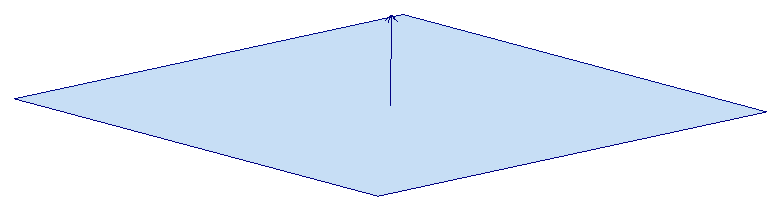 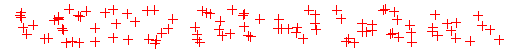 GD&T Annotations
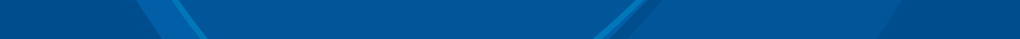 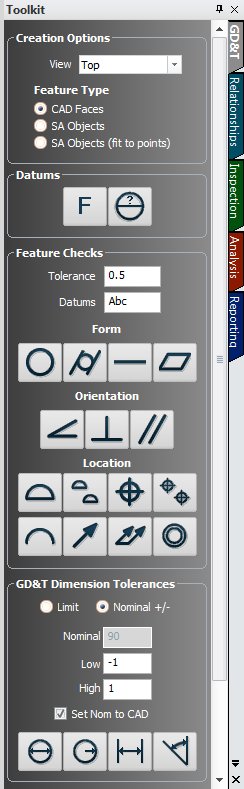 Datum and Datum Target Designations
(Hold down A-Z to pick a letter)
Click-point defines leader line anchor point
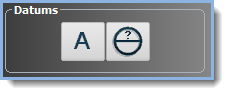 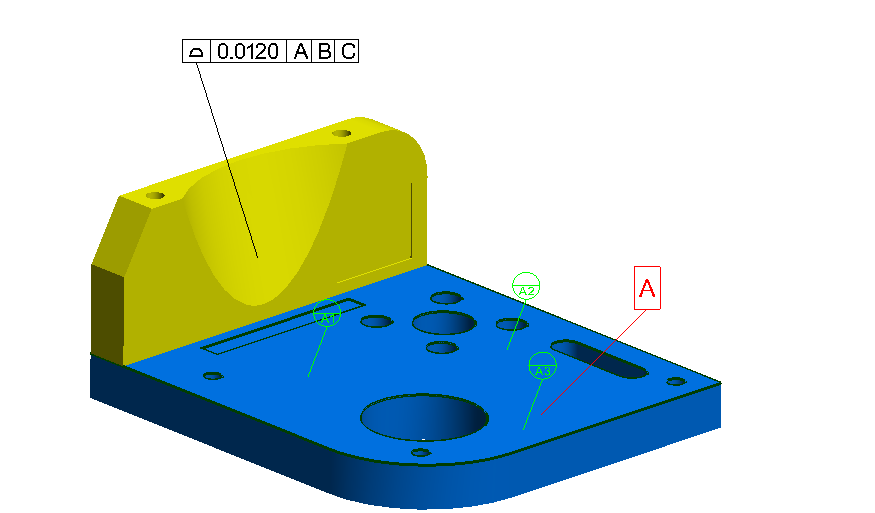 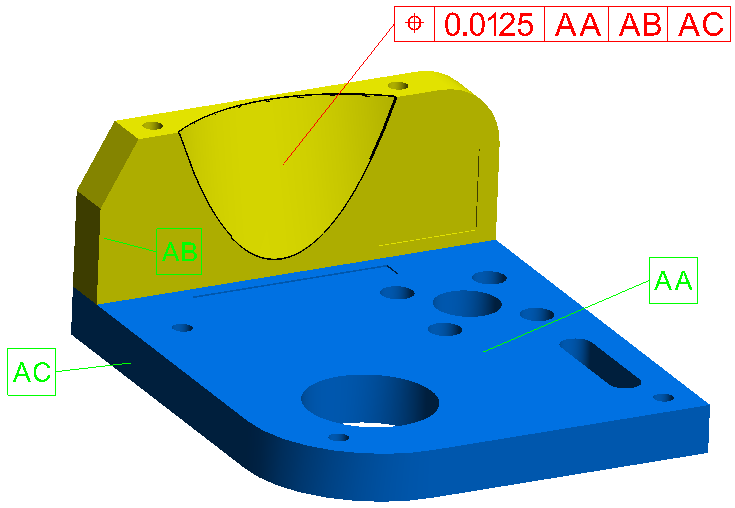 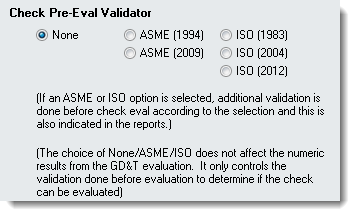 GD&T Annotations
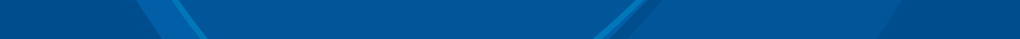 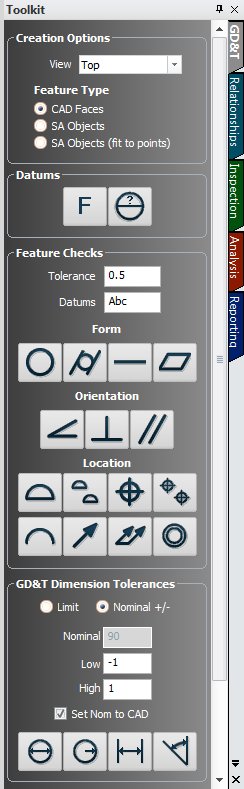 Feature Checks Designation:
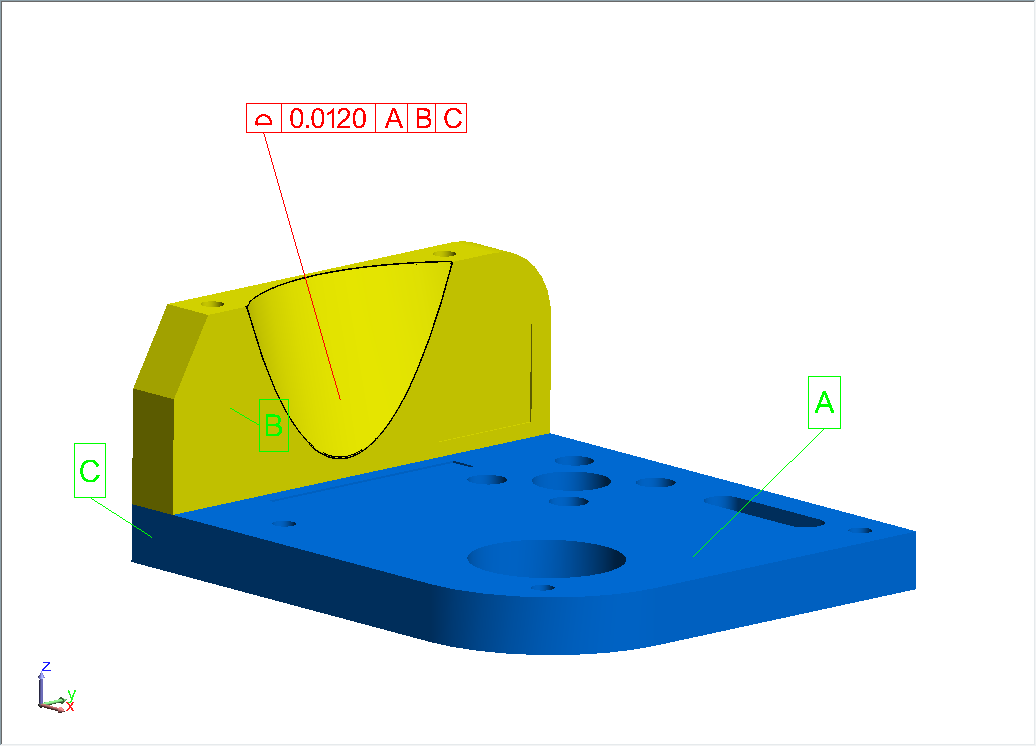 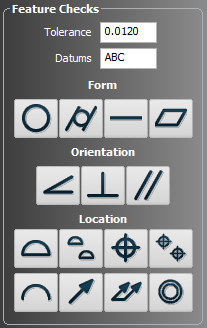 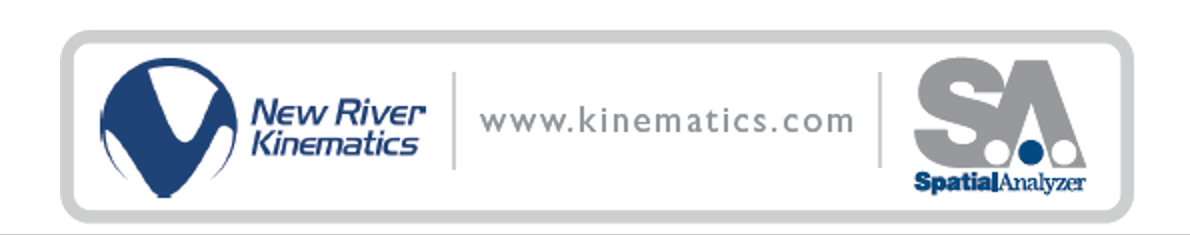 GD&T Annotations
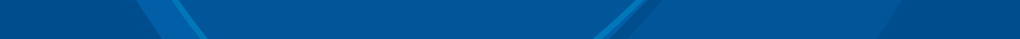 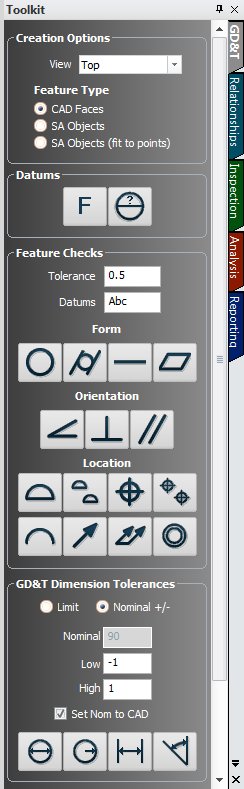 Feature Checks Designation:
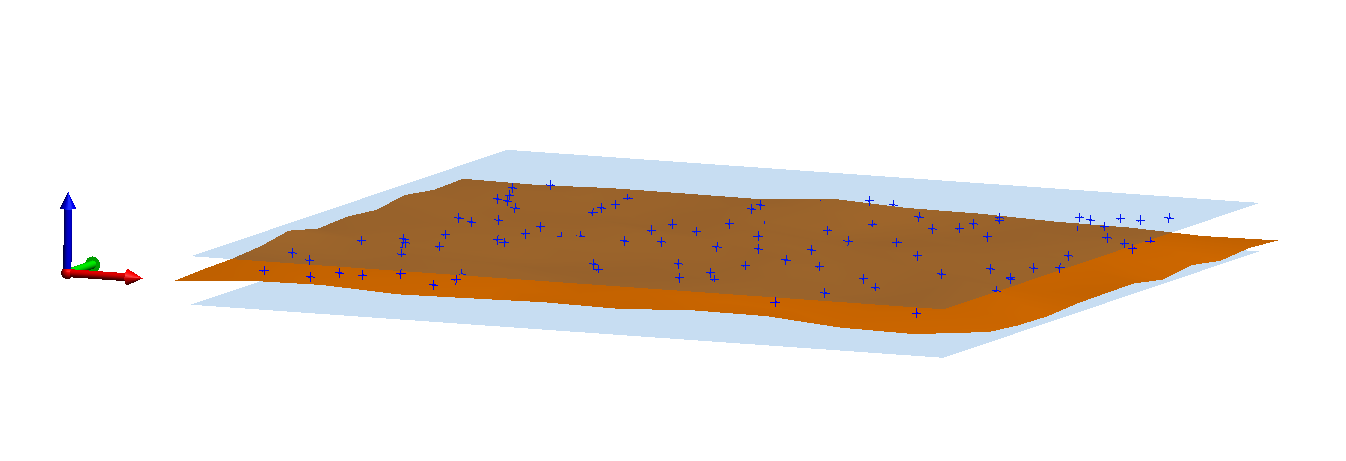 Form Checks
Datum Independent
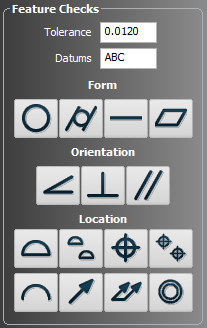 Orientation Checks
Depend on 1 Datum
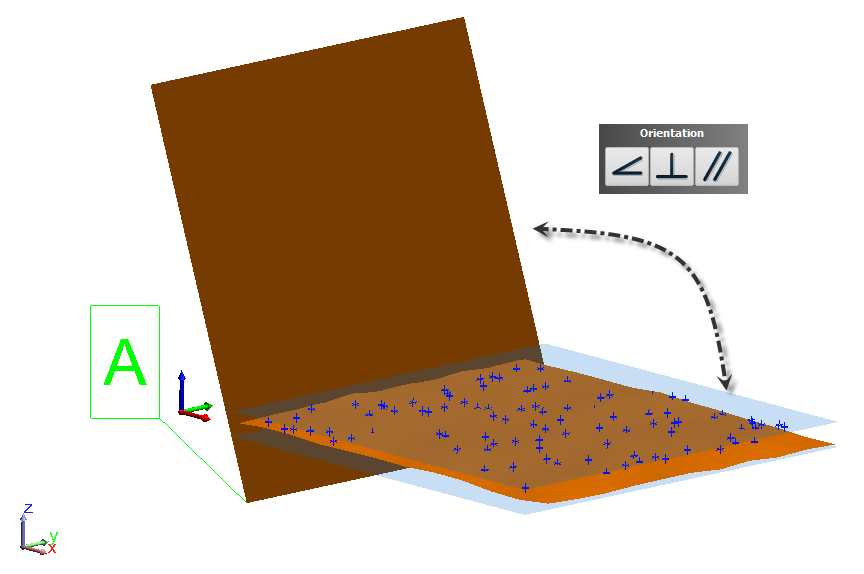 Location Checks
Can Include 1-3 Datums 
Can Include 1-2 Tiers
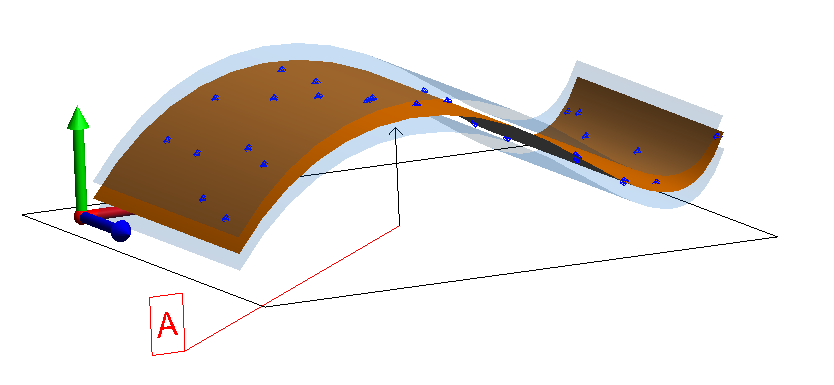 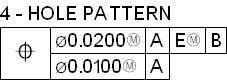 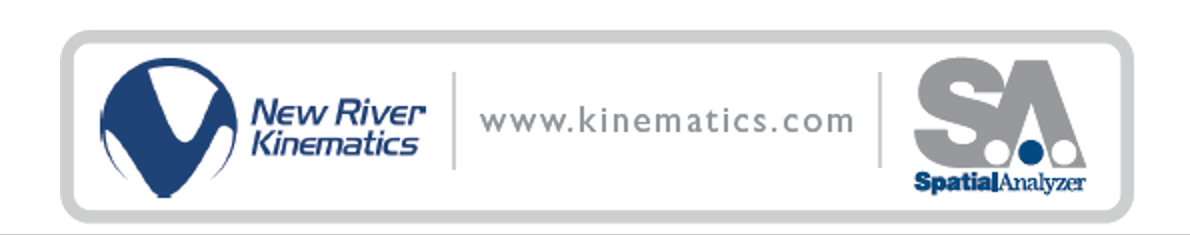 GD&T Annotations
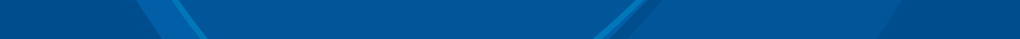 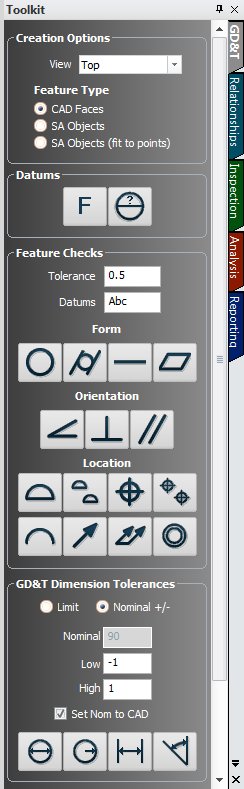 Dimensional Tolerances
Datum Independent
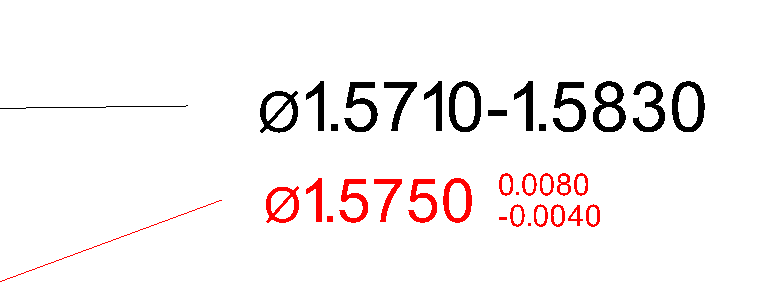 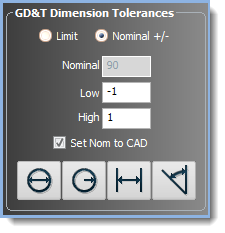 Required for Material Modifiers
MMC, LMC
Building Annotations Demo
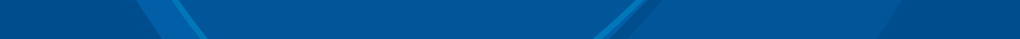 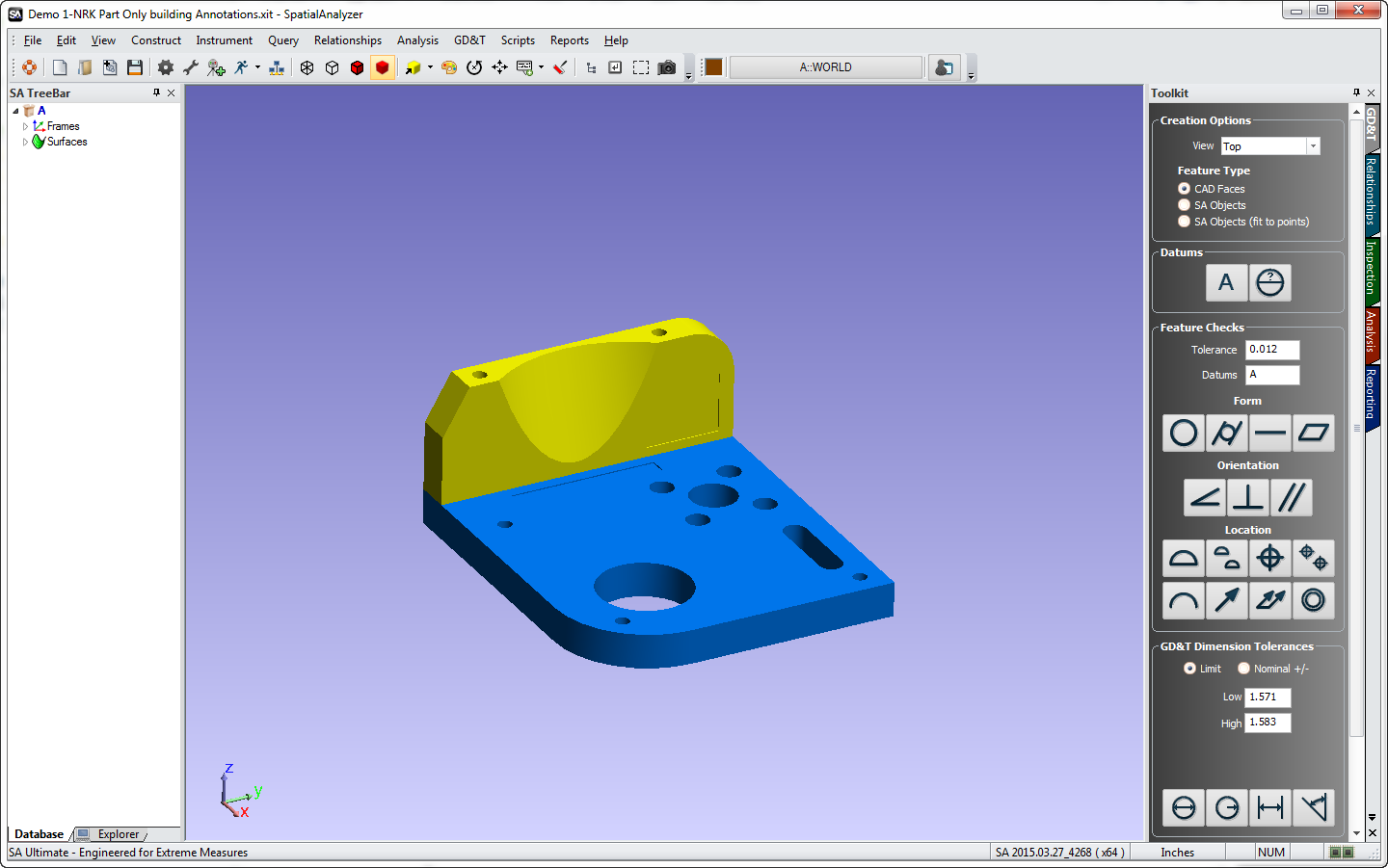 [Speaker Notes: Objective is to demonstrate:
Setting a view for the Annotations
Adding Datums Annotations
Adding Feature checks Annotations
Opening the Properties and changing properties
Controlling Graphical Placement
End with Direct CAD Import with all the annnotations]
GD&T Inspection
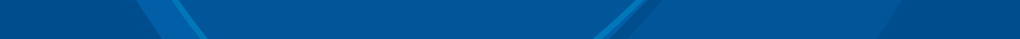 GD&T Inspection can be Divided into 2 Distinct Steps
Defining the Checks
	Building Annotations 
Tolerance Structure
Nominal designation
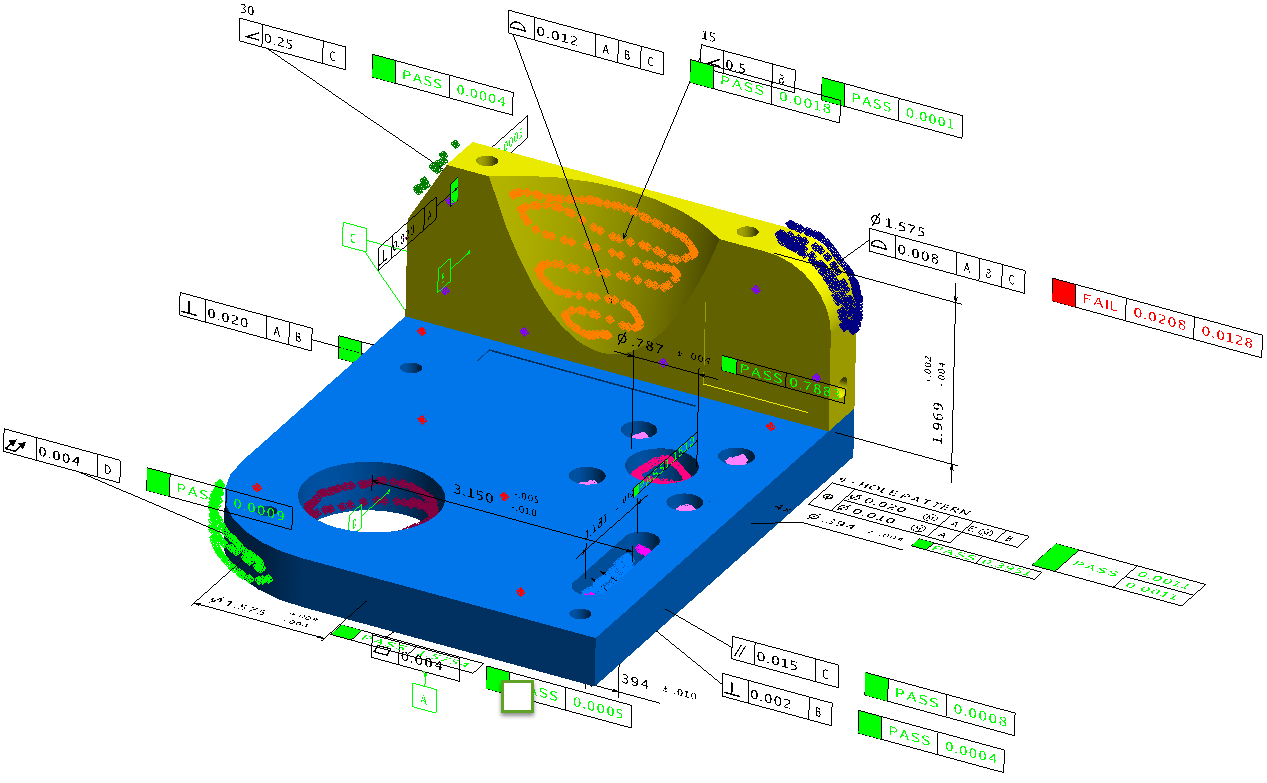 Measurement Process
	Data Gathering & Association
Inspection/ inspect scripting
Toolkit or direction Association 
or Measurement Plan (MP)
Building Feature Checks
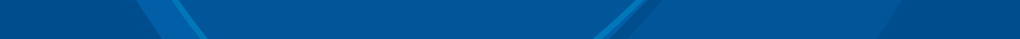 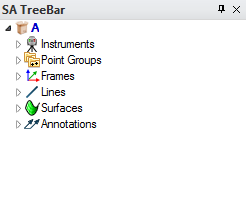 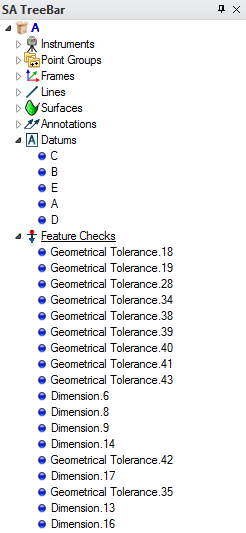 Tree Structure
Annotations
Tolerance & check definition
Datums & Feature Checks
Link points to annotations
Point offset & evaluation control 
Contain guided inspection controls
Building Feature Checks
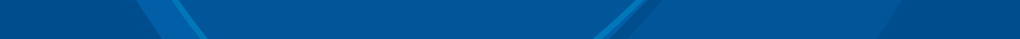 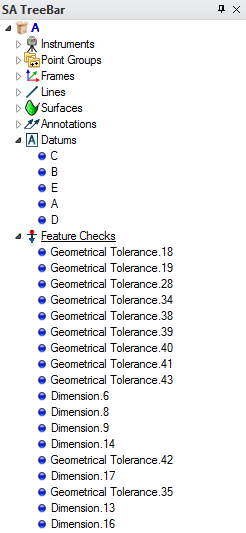 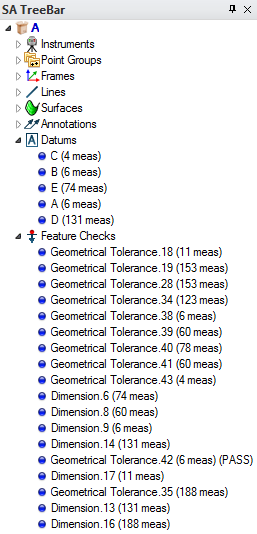 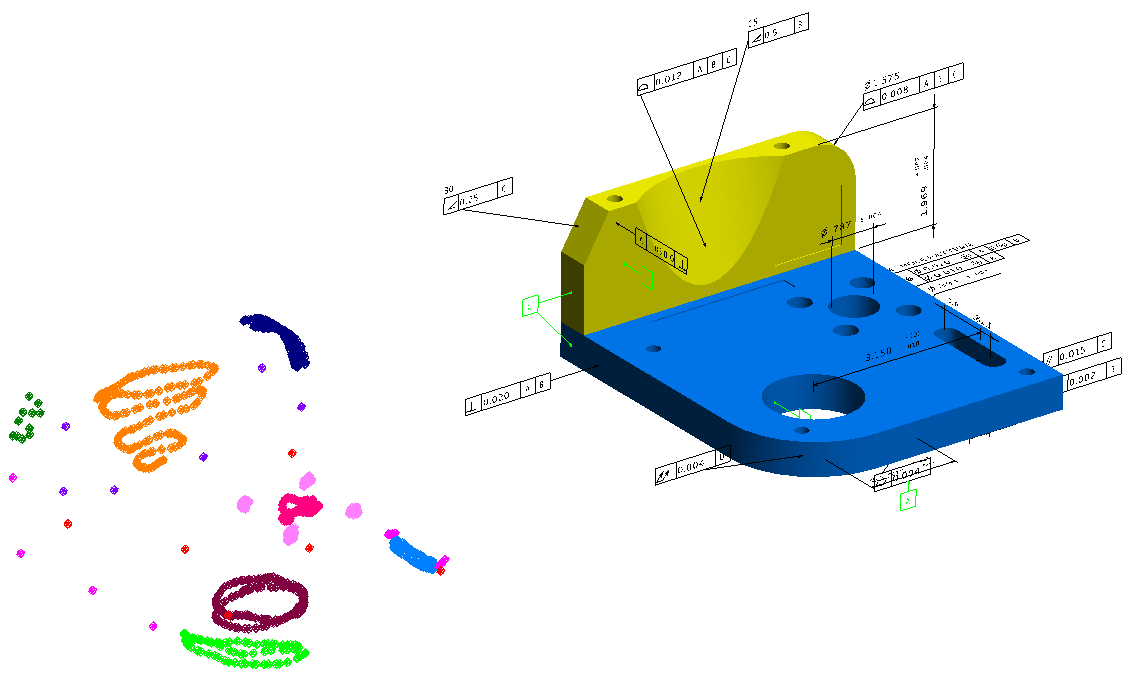 GD&T Inspection
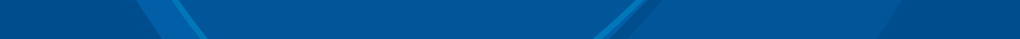 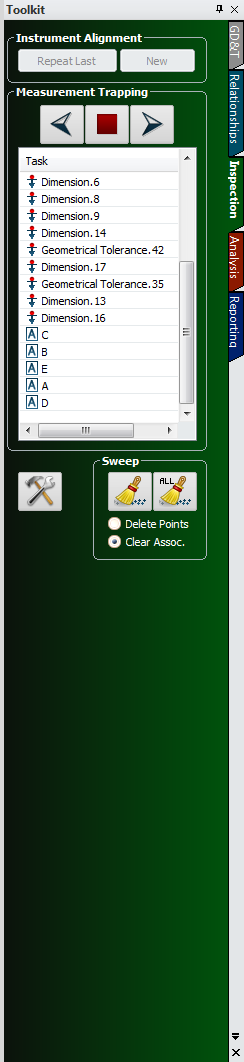 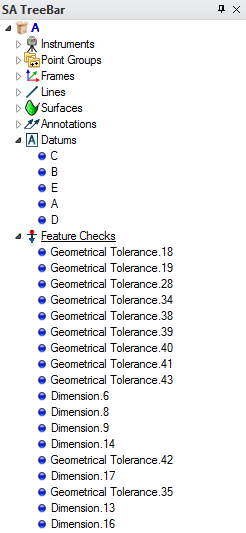 Direct Point Association
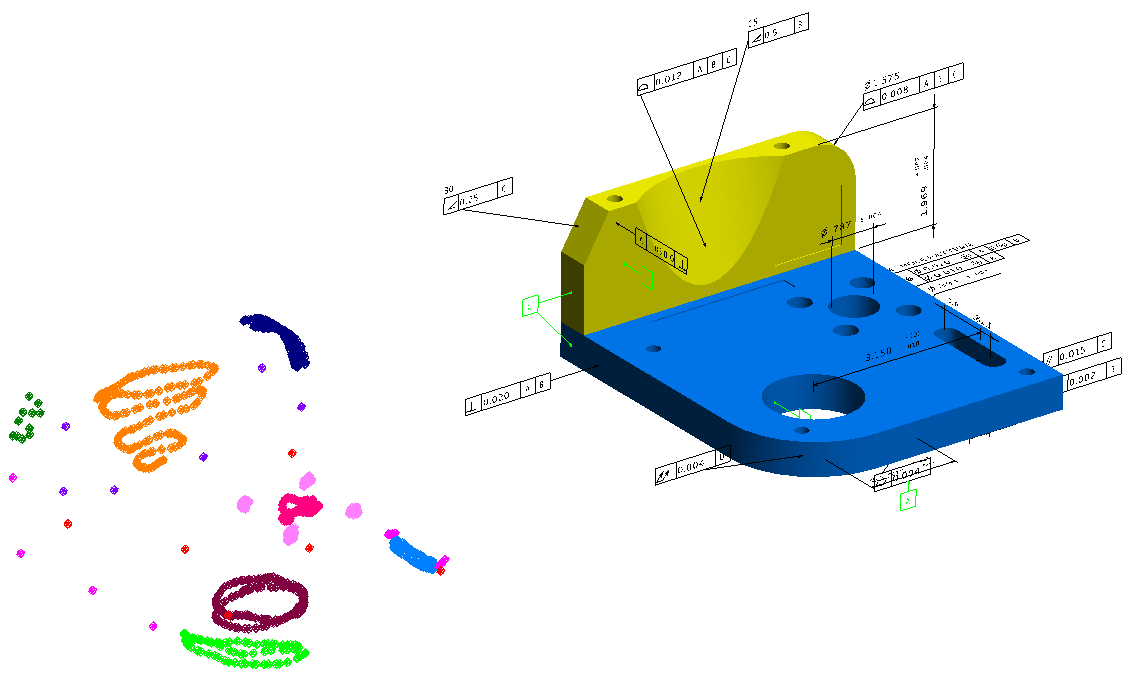 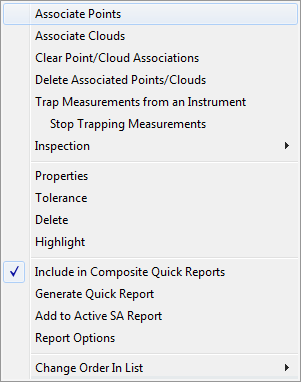 GD&T Inspection
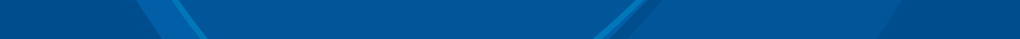 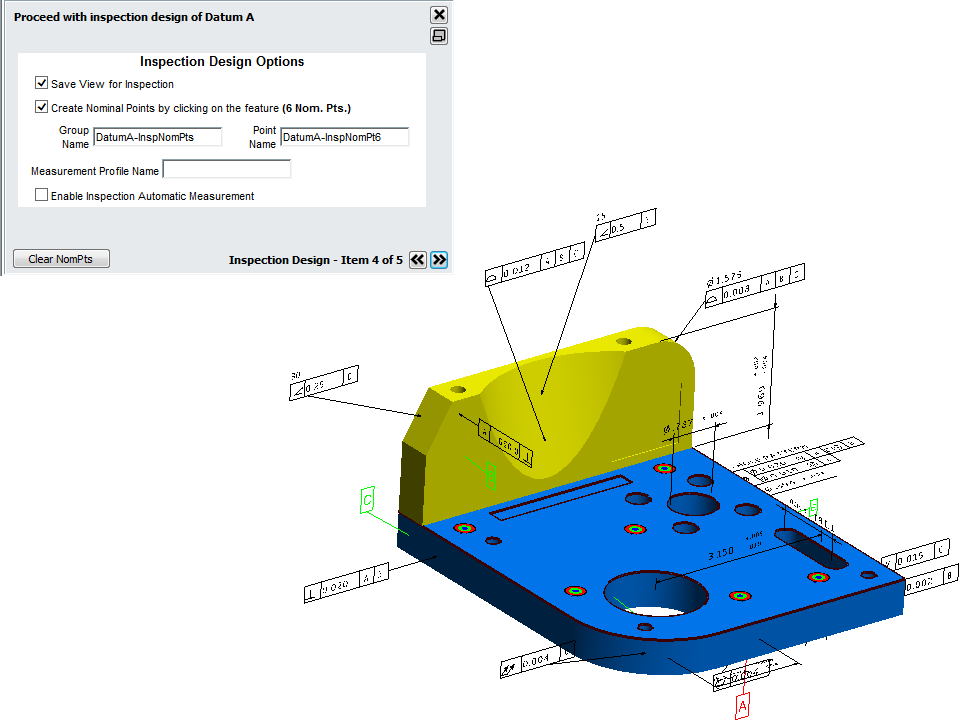 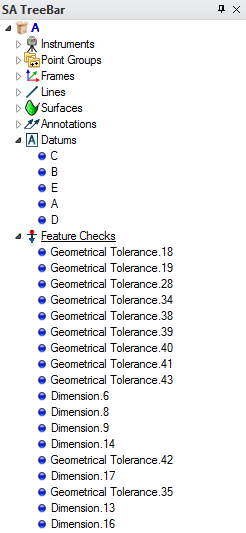 Guided Inspection
Design
Rehearse
Inspect
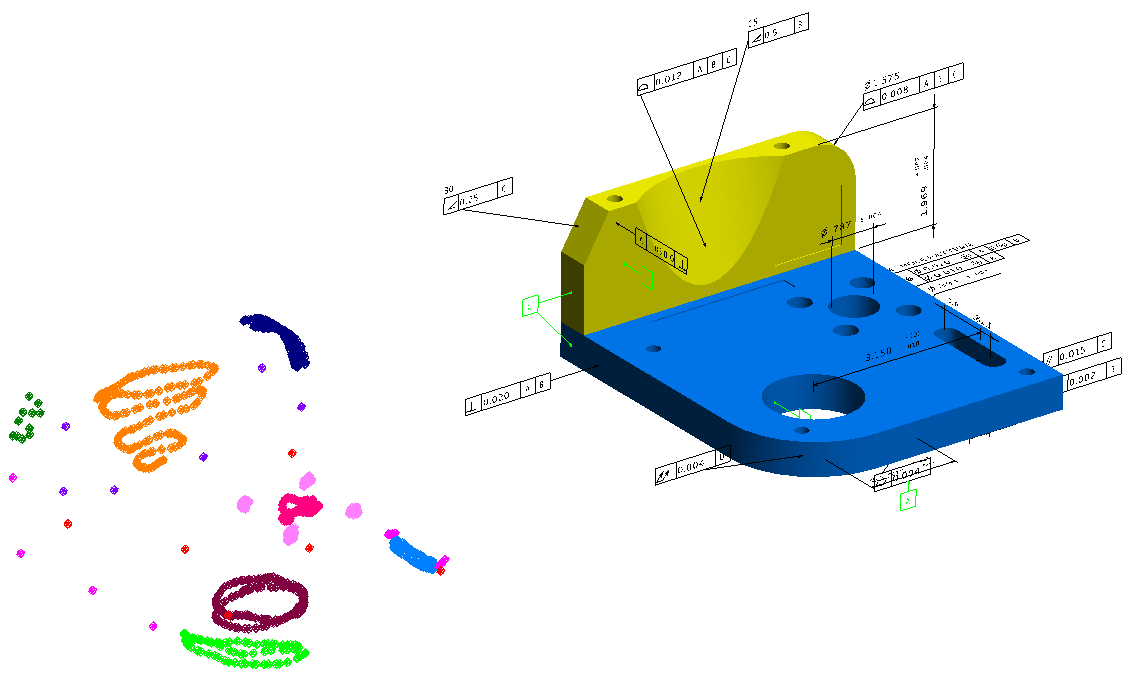 Demo- Basic Fit & Link
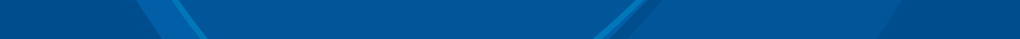 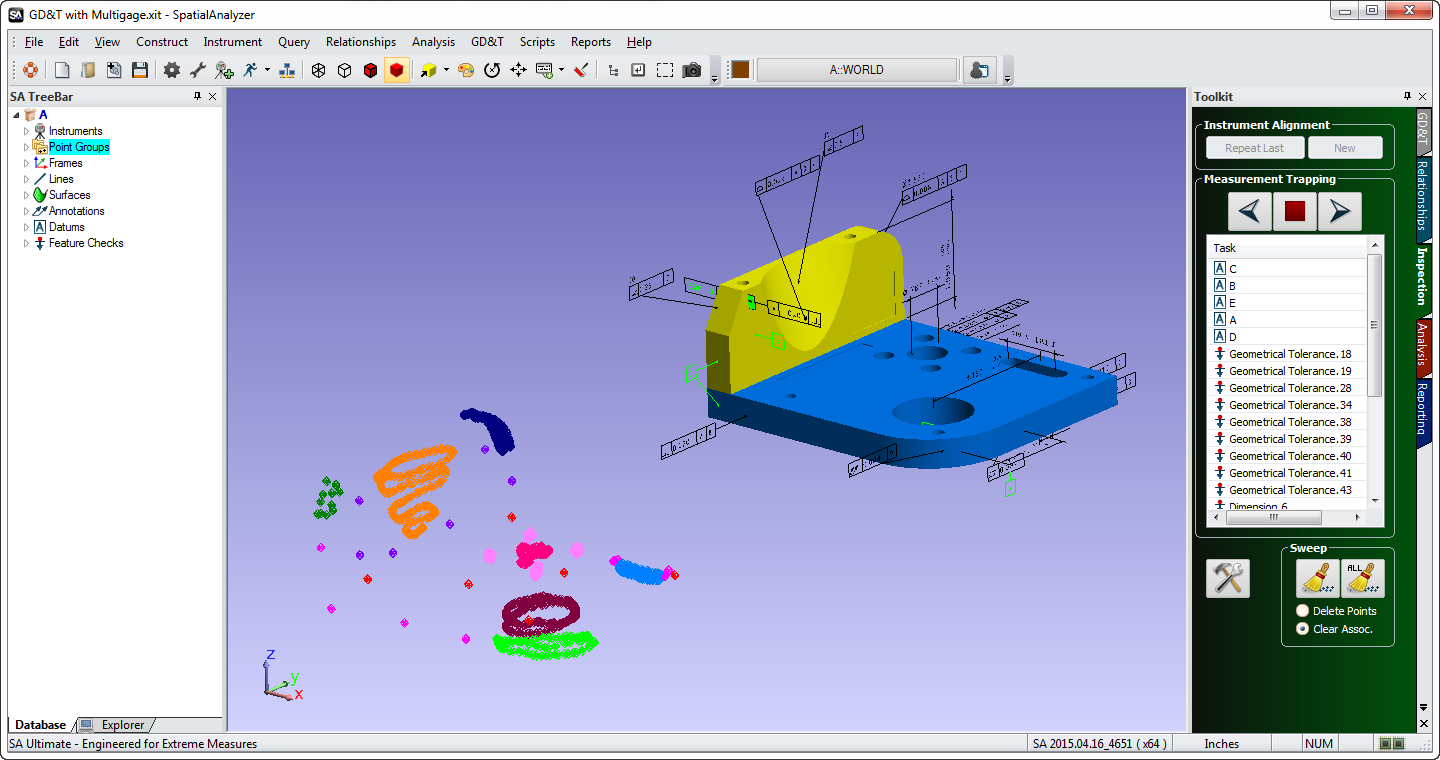 [Speaker Notes: Objective is to demonstrate:
Setting a view for the Annotations
Adding Datums Annotations
Adding Feature checks Annotations
Opening the Properties and changing properties
Controlling Graphical Placement
End with Direct CAD Import with all the annnotations]
Check Details
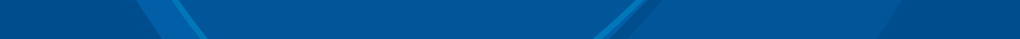 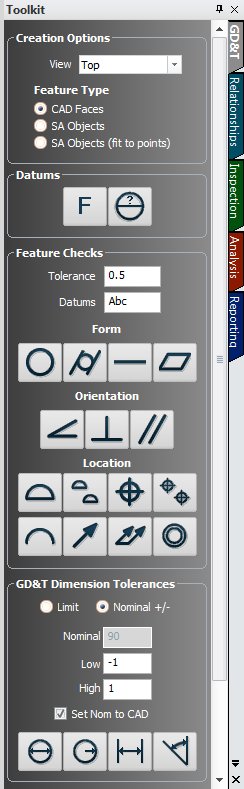 Feature Checks come in 3 Categories:
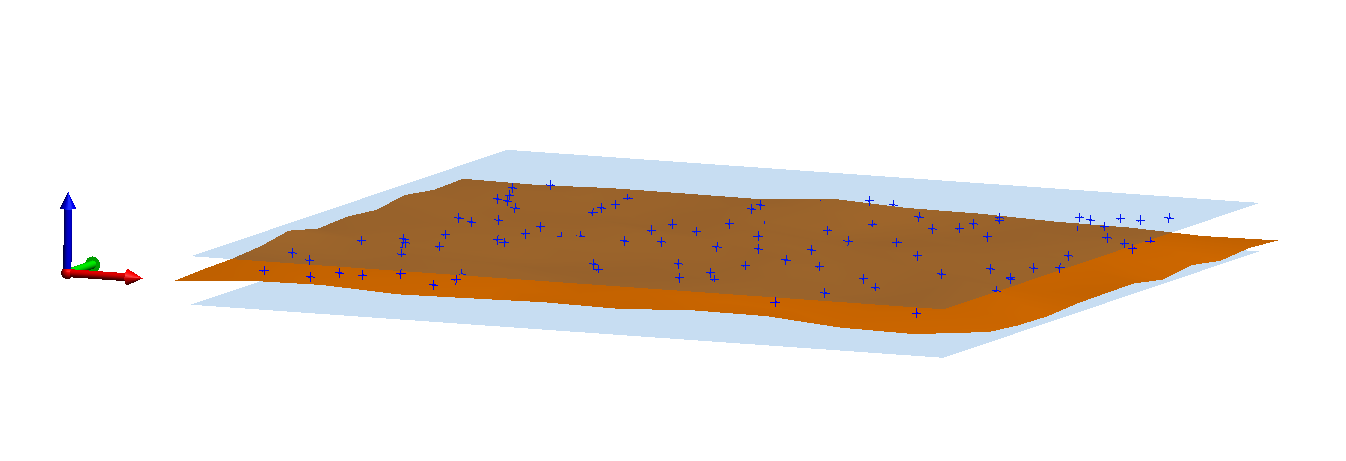 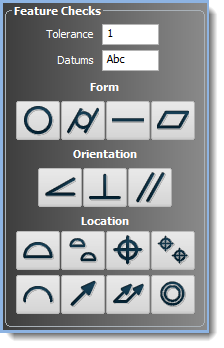 Form Checks
Orientation Checks
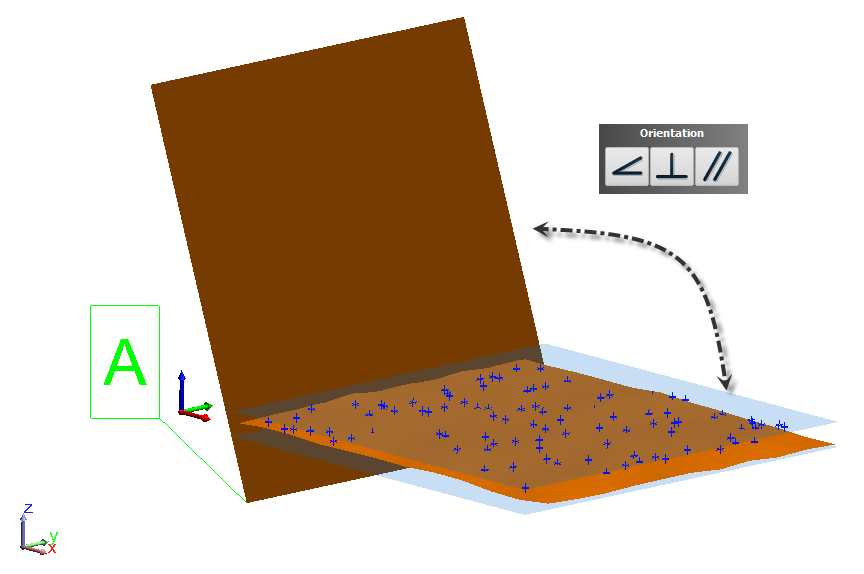 Location Checks
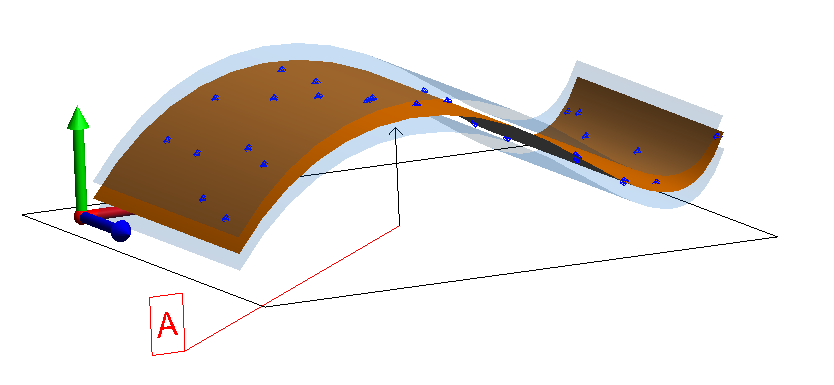 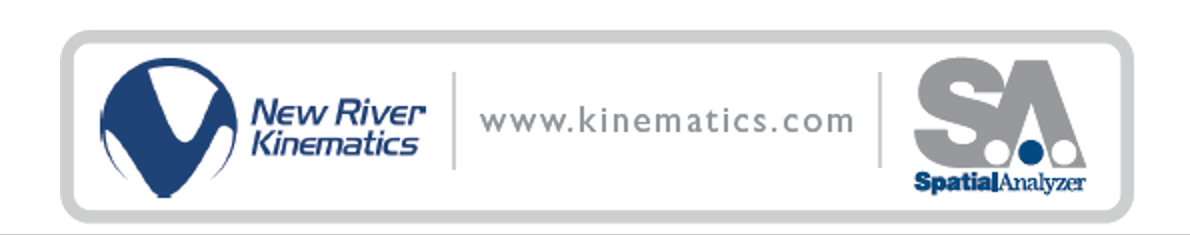 Flatness
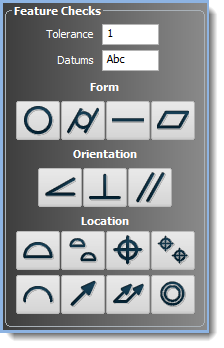 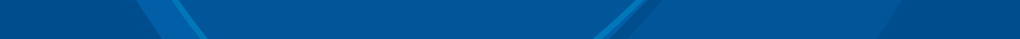 Flatness Evaluation Process within SA:
Two parallel planes are built bounding the extents of the data.
These planes are allowed to freely rotate to establish the minimum distance between them while still containing the data.
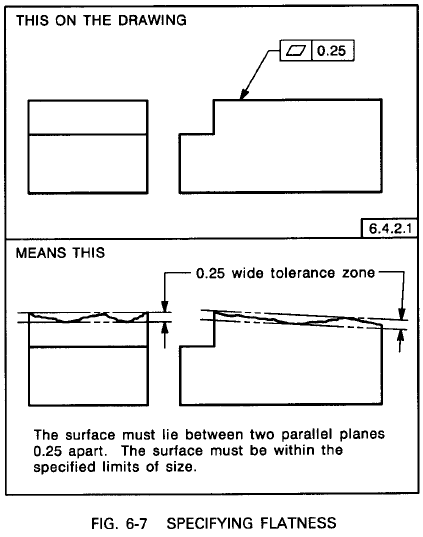 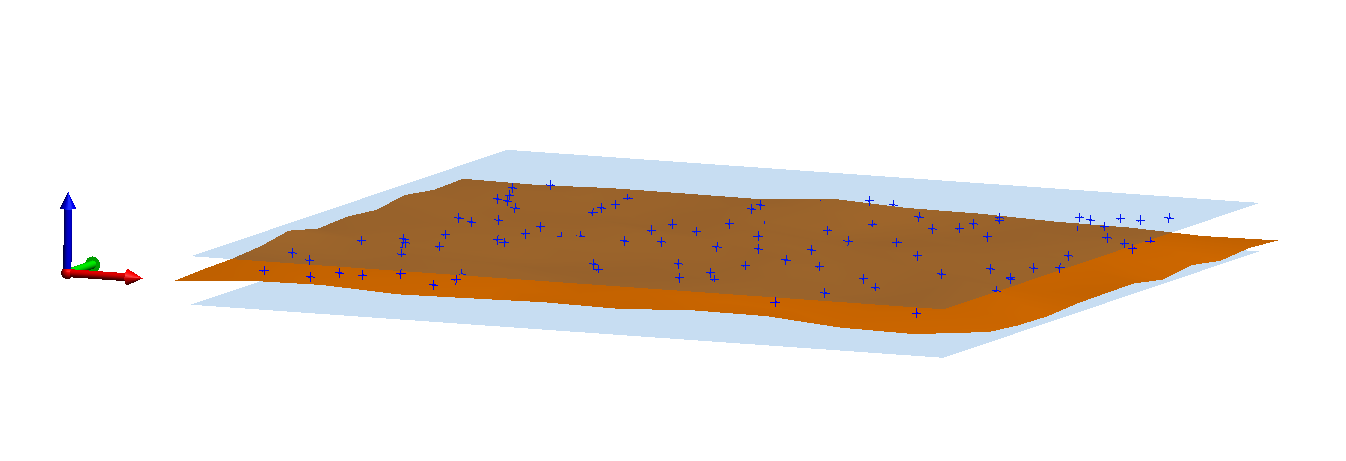 Flatness
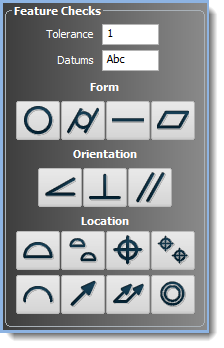 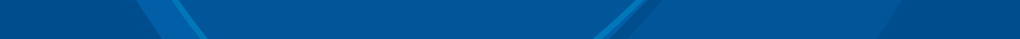 Standard Inspection (RMS):
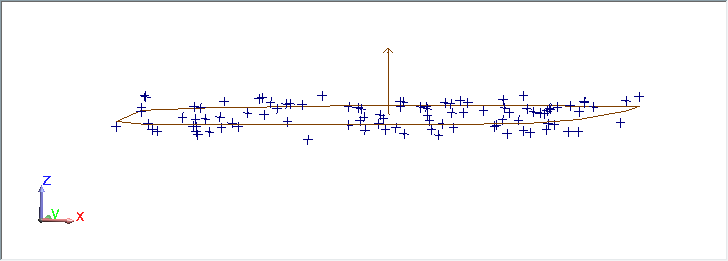 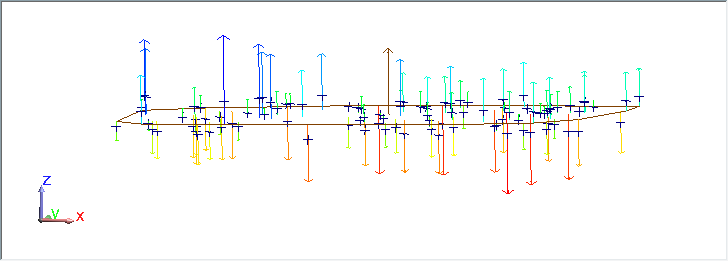 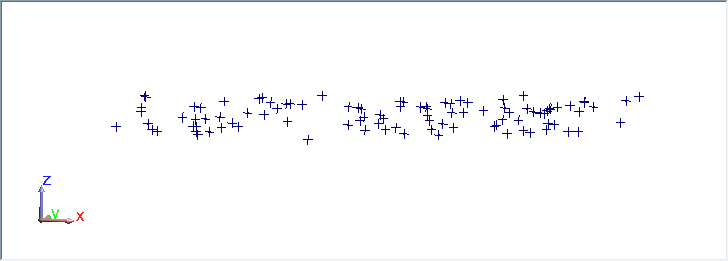 Flatness
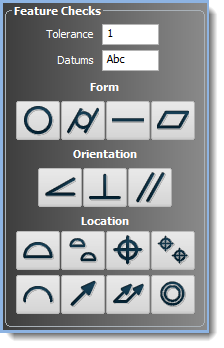 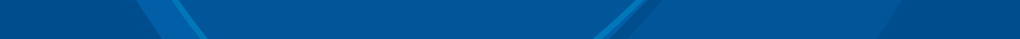 Flatness Evaluation Process within SA:
Two parallel planes are built bounding the extents of the data.
These planes are allowed to freely rotate to establish the minimum distance between them while still containing the data.
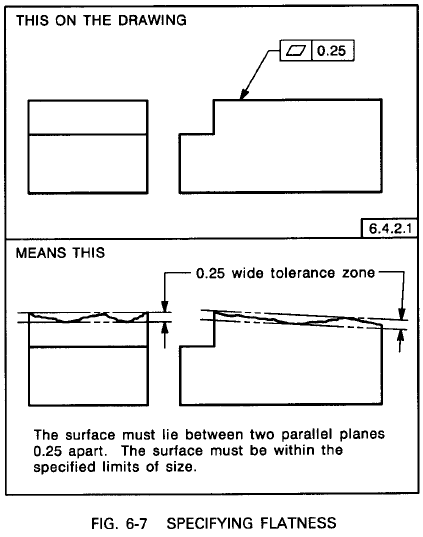 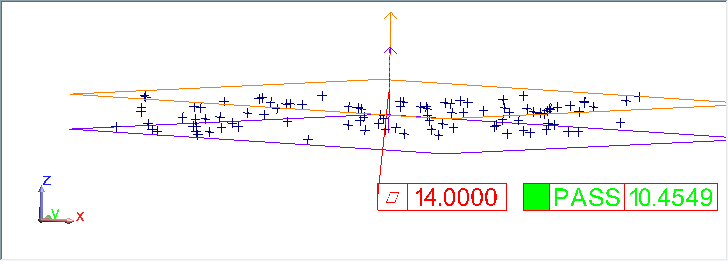 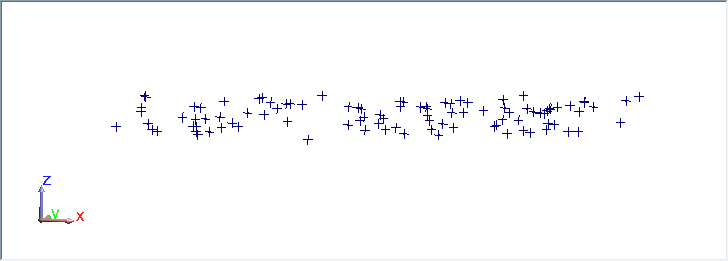 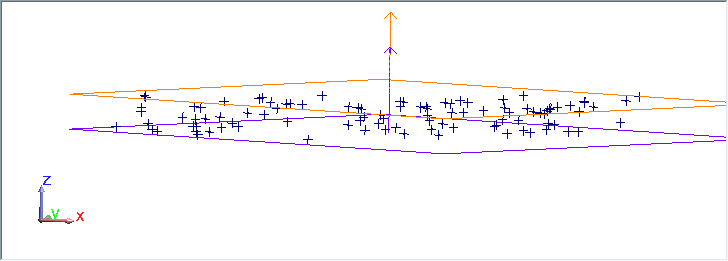 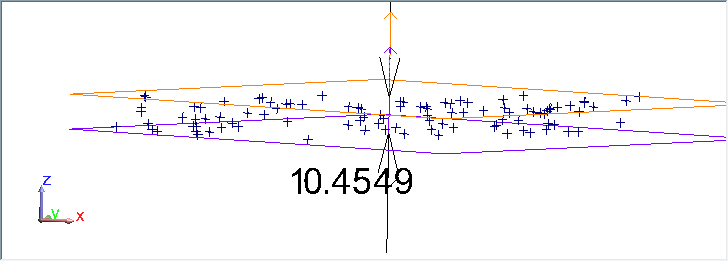 Cylindricty
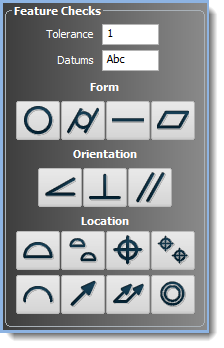 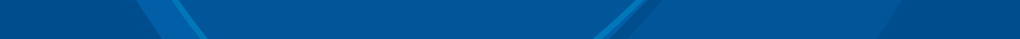 Cylindricity Evaluation Process within SA:
Two coaxial cylinders are built bounding the extents of the data.
The cylinders are allowed to freely rotate to establish the minimum distance between them while still containing the data.
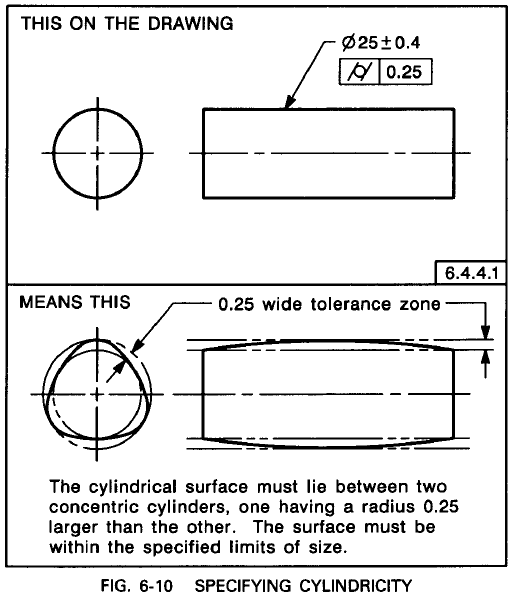 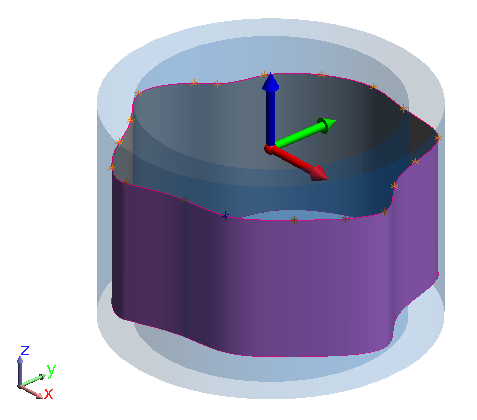 Orientation Checks
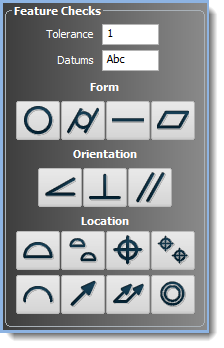 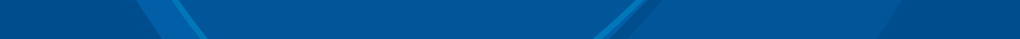 Nominal Angle
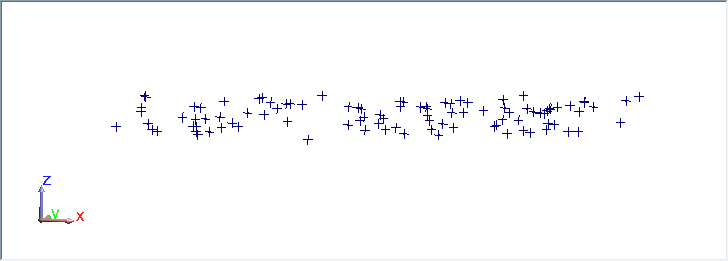 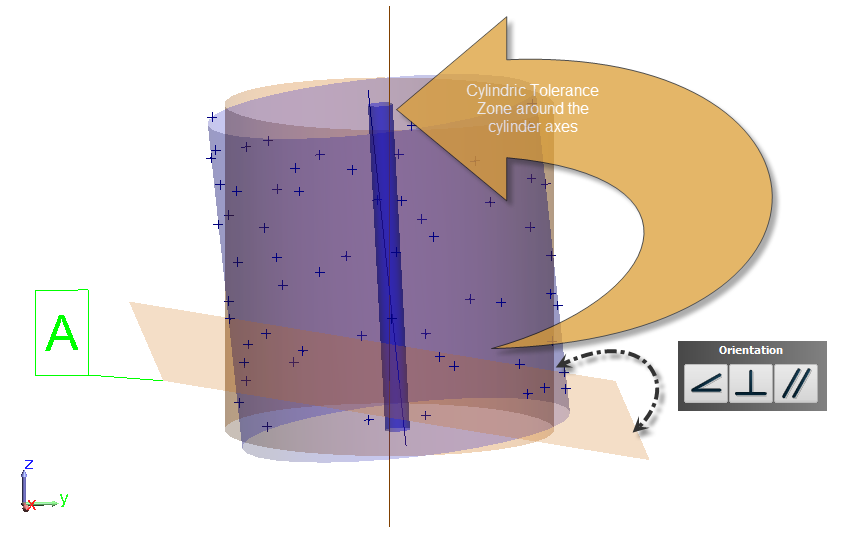 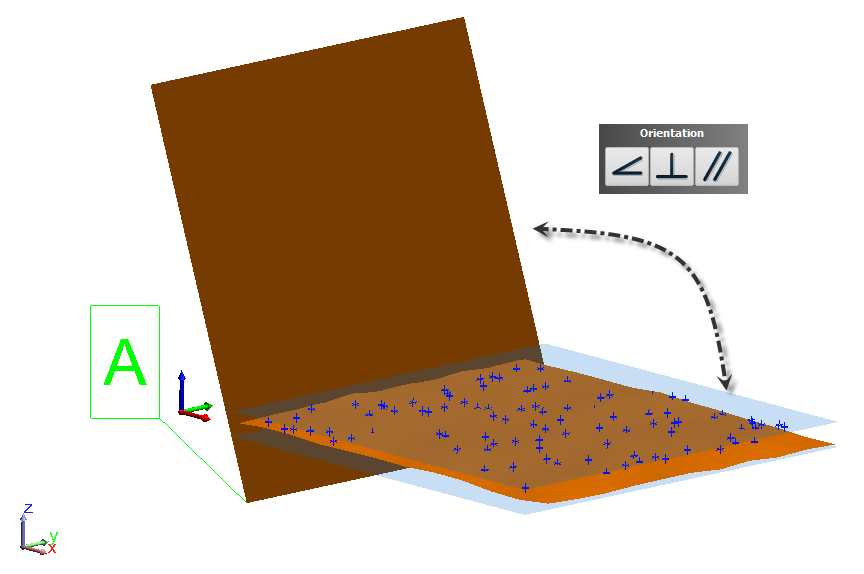 Deviation = Distance btw Planes
Datum
Surface Profile
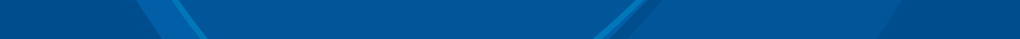 Surface Profile Evaluation Process within SA:

An inner and outer tolerance boundary is established
The profile is allowed to rotate based on the datum constraints to minimize the deviations
The extent of the max and min deviation is used to establish the measured profile deviation
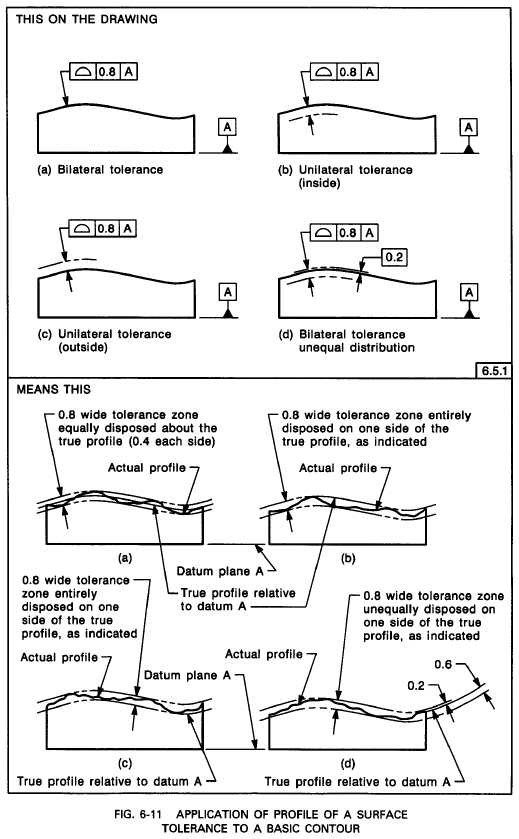 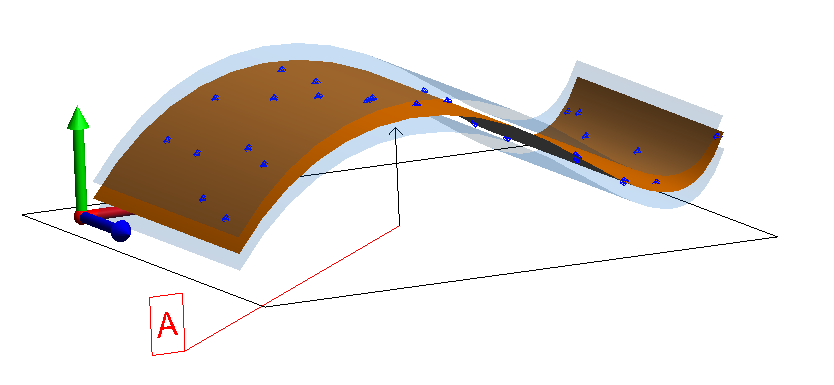 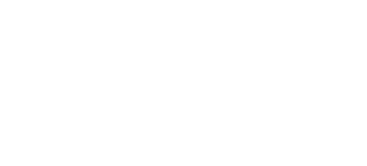 GD&T Annotations
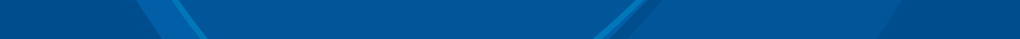 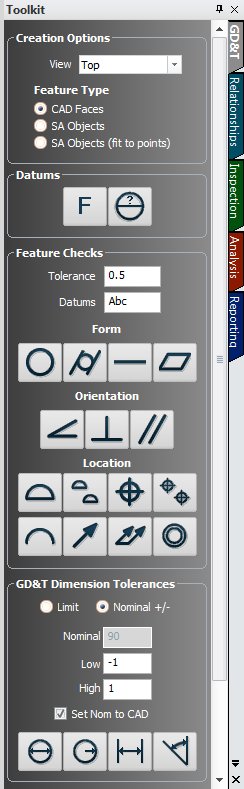 Feature Checks Categories:
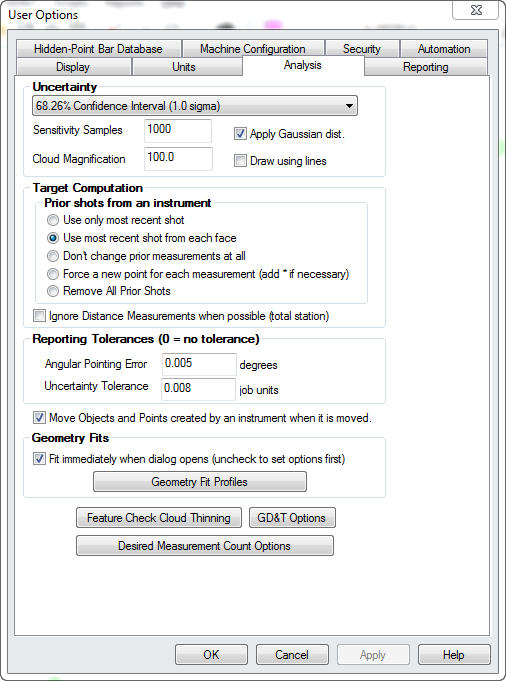 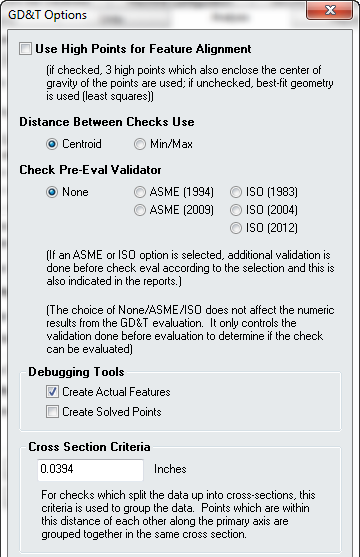 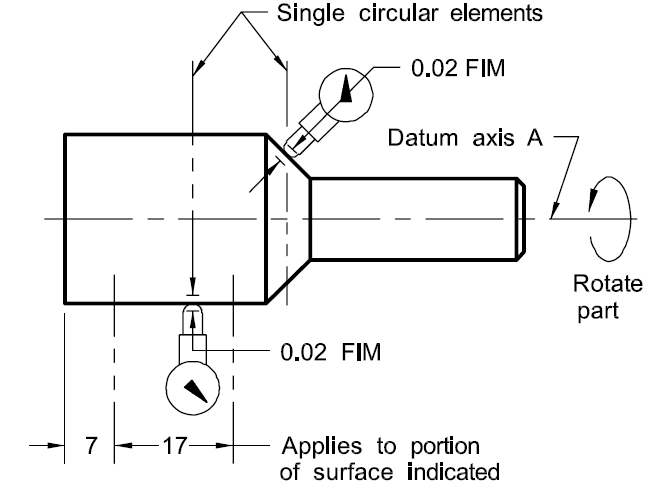 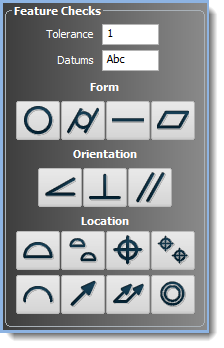 Cross Section
Checks
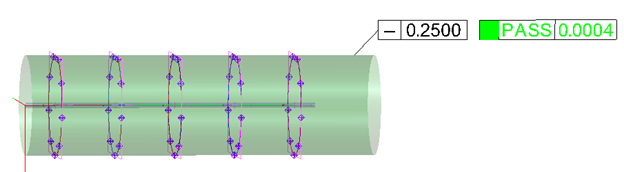 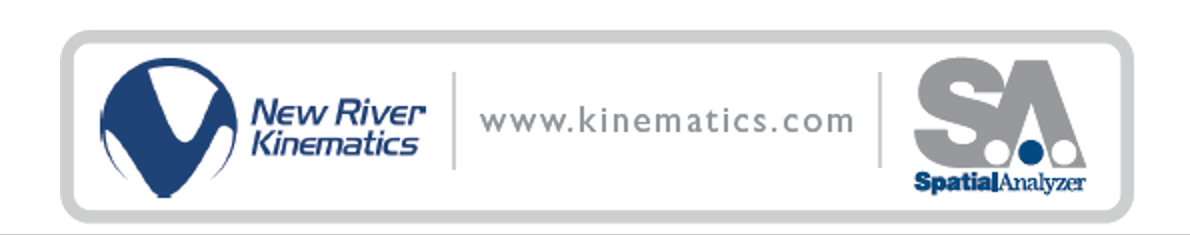 GD&T Annotations
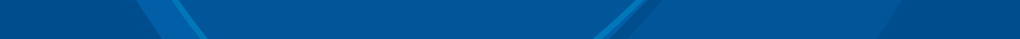 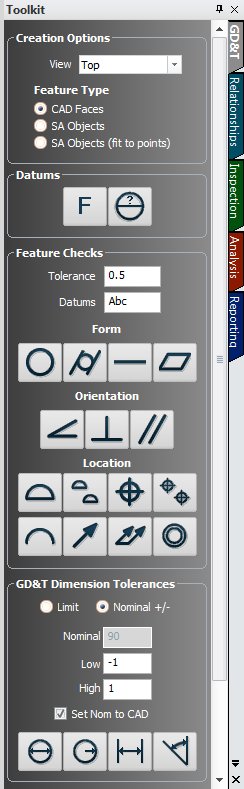 Cross Section Checks:
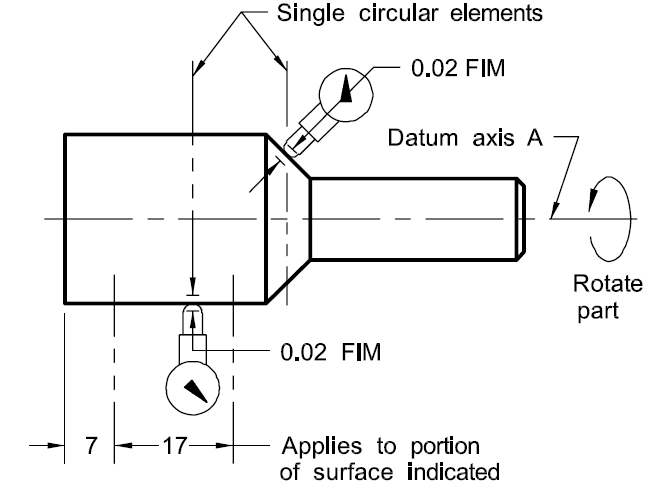 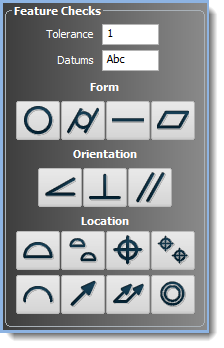 Runout
Cross Section
Check
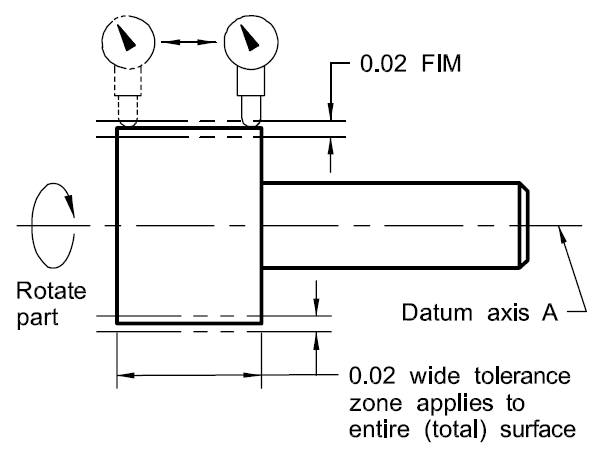 Total Runout
Surface Check
Concentricity
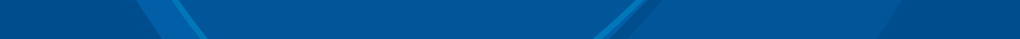 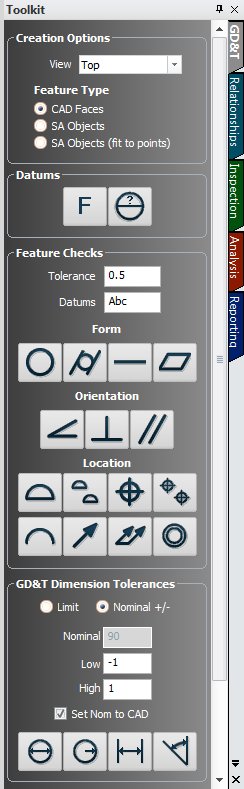 Cross Section Checks:
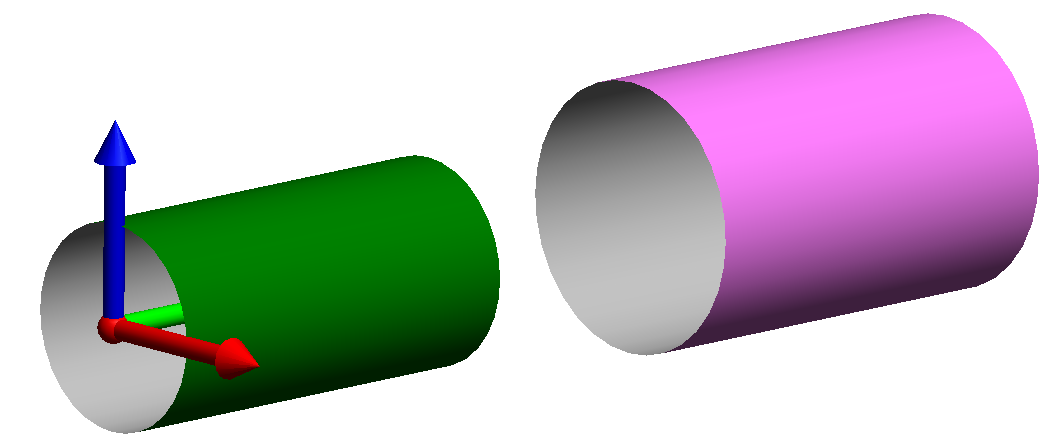 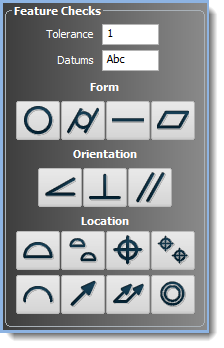 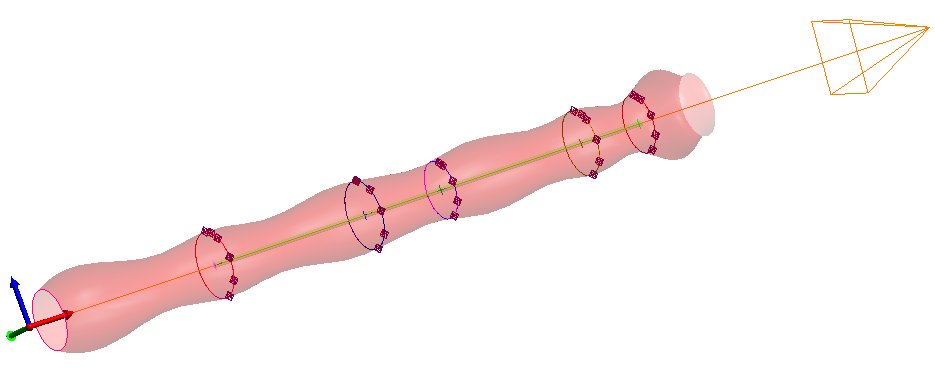 Concentricity
Cross Section
Check
GD&T Annotations
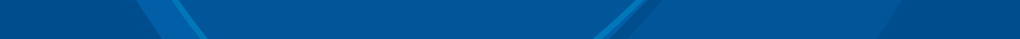 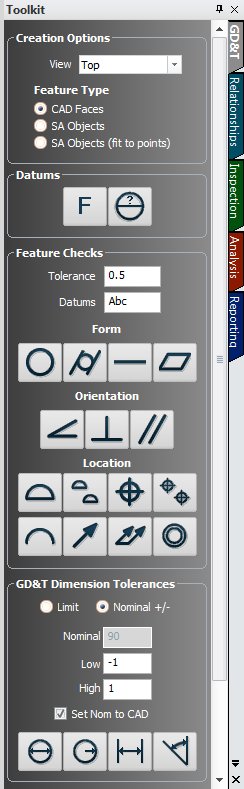 Cross Section
Checks
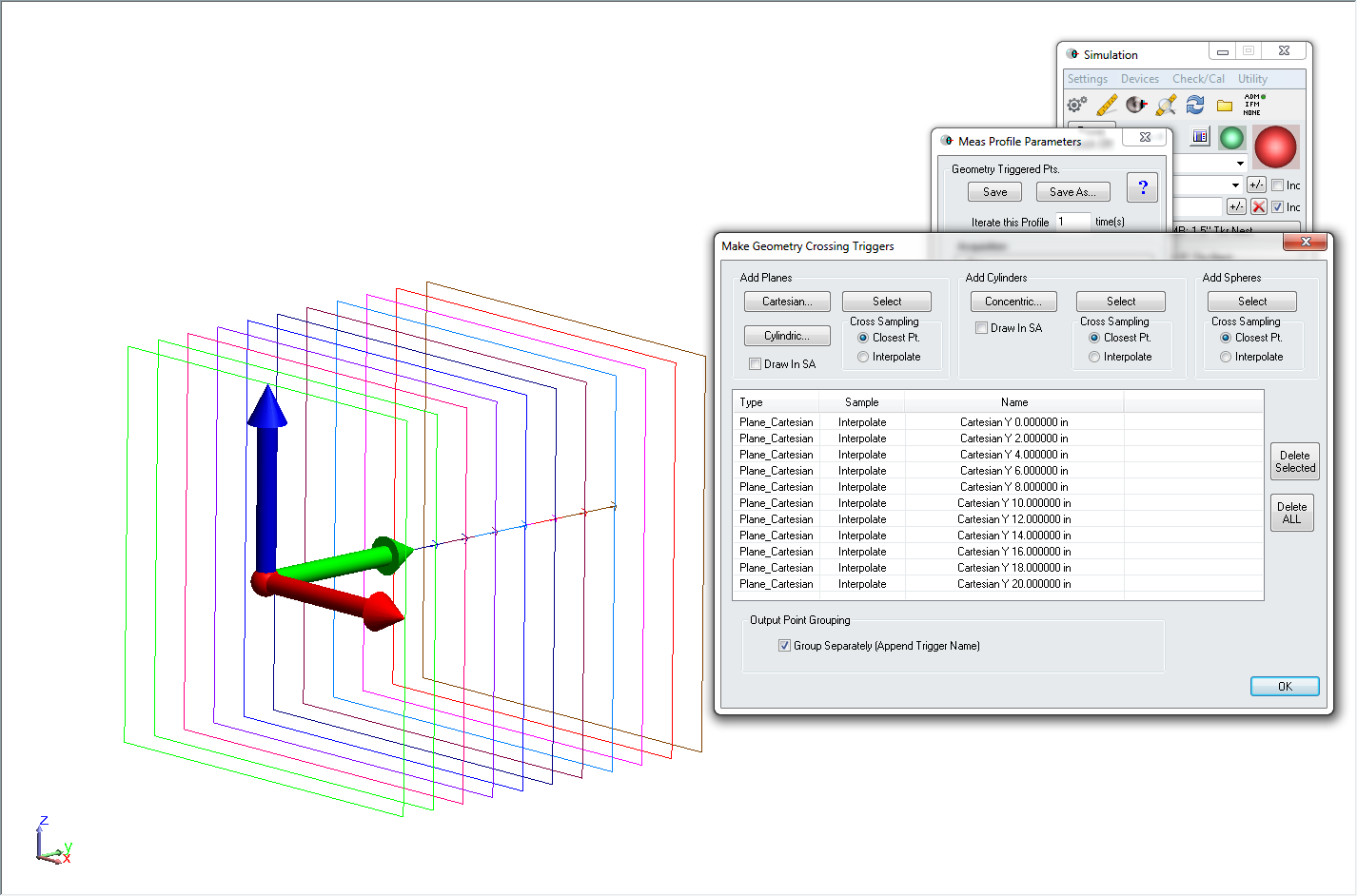 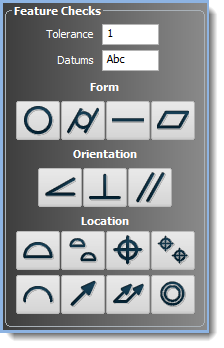 Datum Alignment
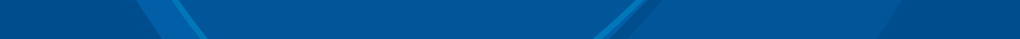 Right- Click Datum Category
Select “Align”
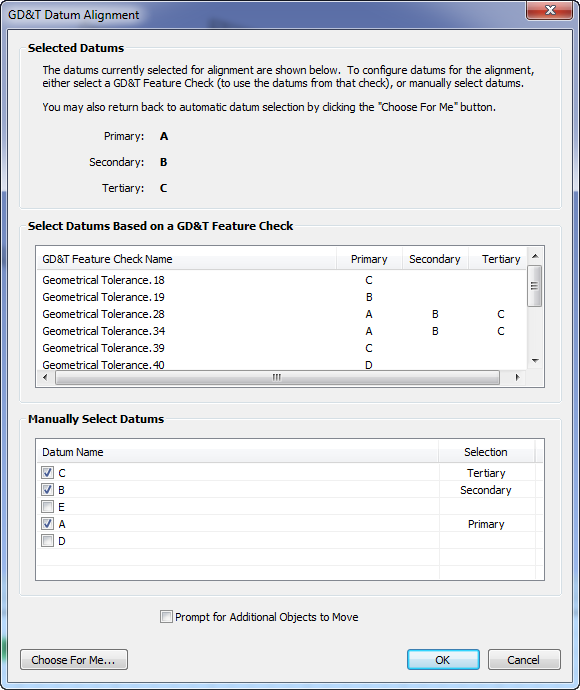 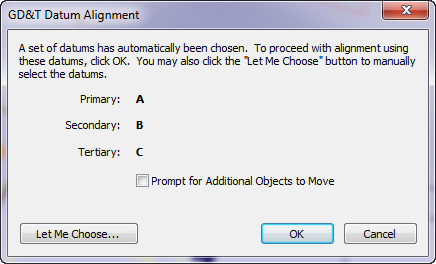 Building Feature Checks
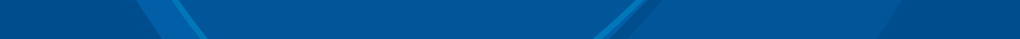 Cylinder Evaluation Method
Probe Compensation
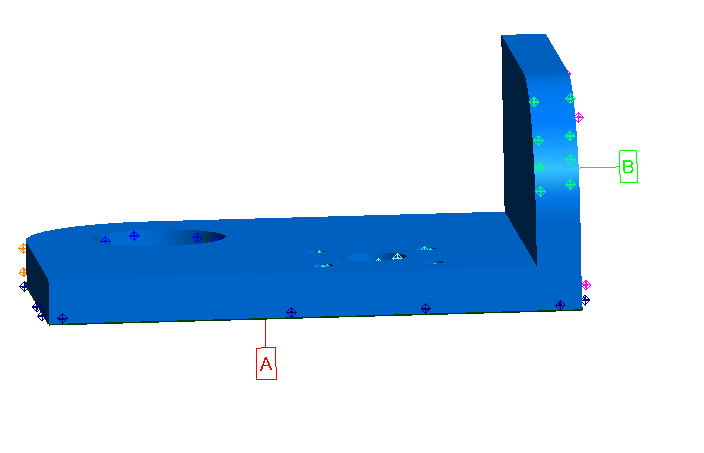 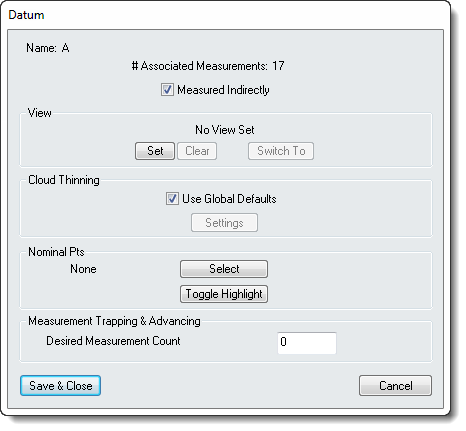 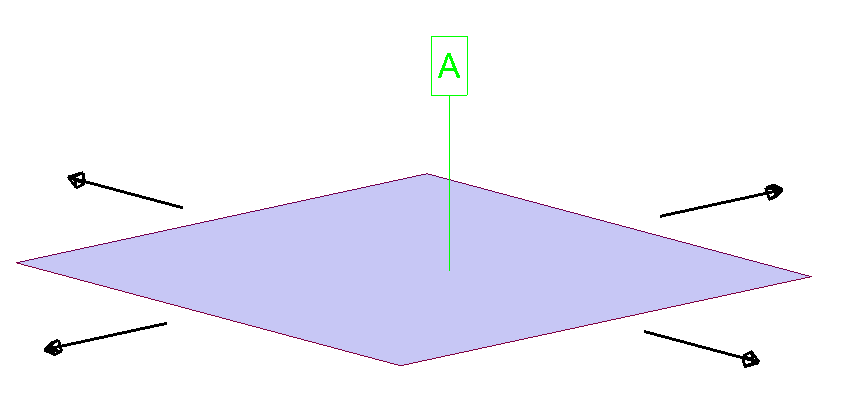 Datum Alignment
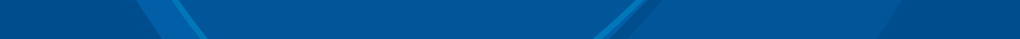 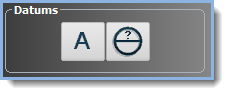 Datums and Degrees of Freedom
Geometry Type is the Key
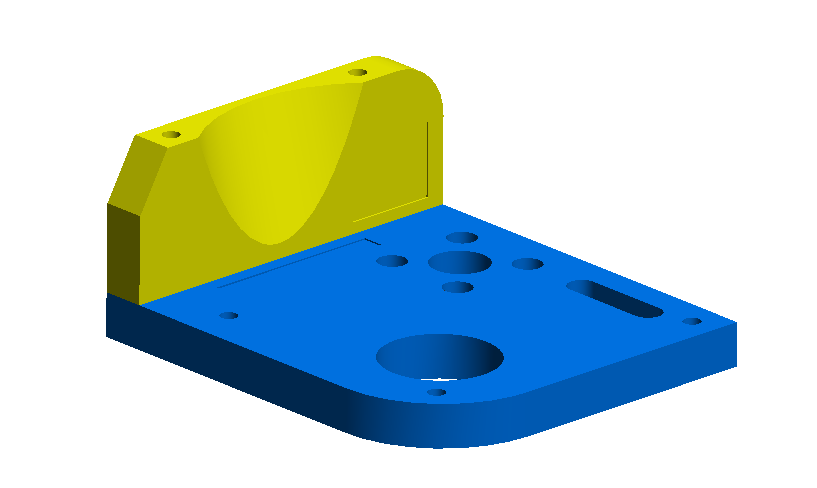 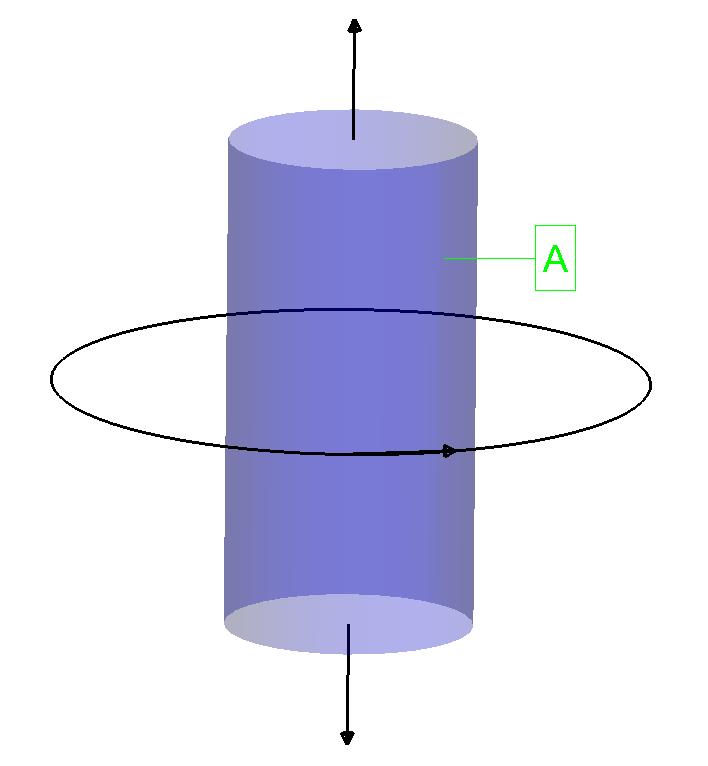 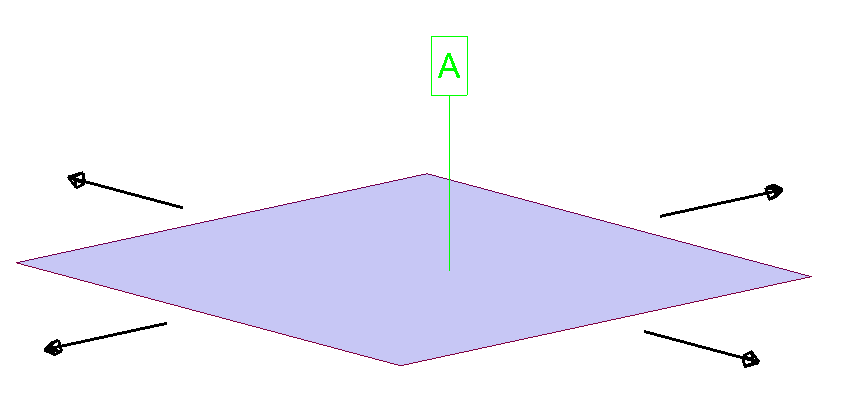 Datum Alignment
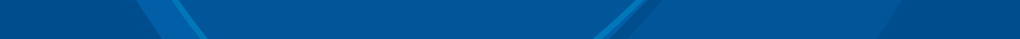 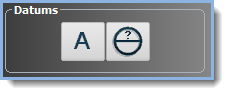 The number of datums specified and the feature type selected controls the degrees of freedom for the check:
SA Objects/CAD Face
SA Offset object
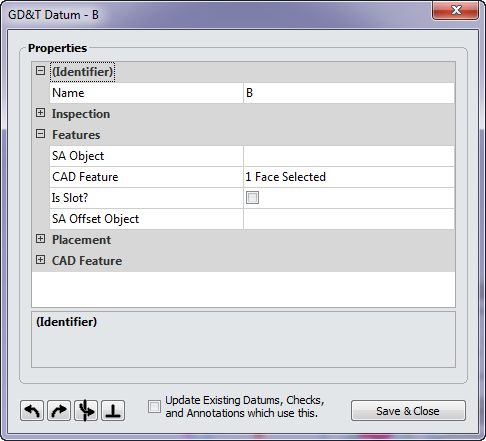 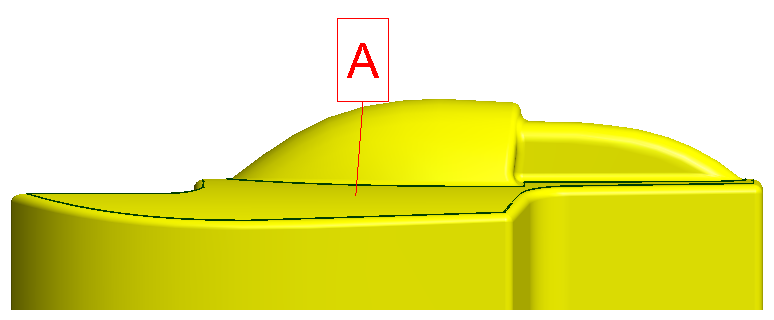 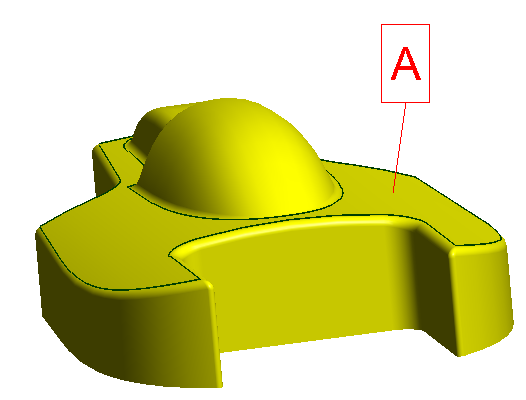 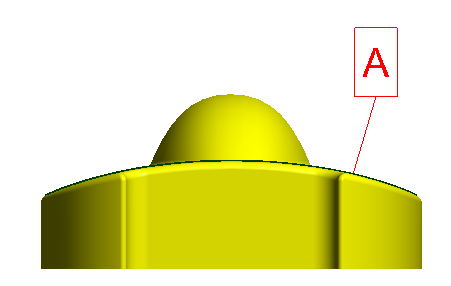 Demo- Basic Fit & Link
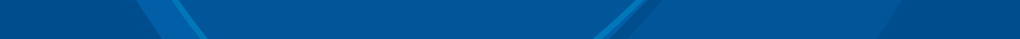 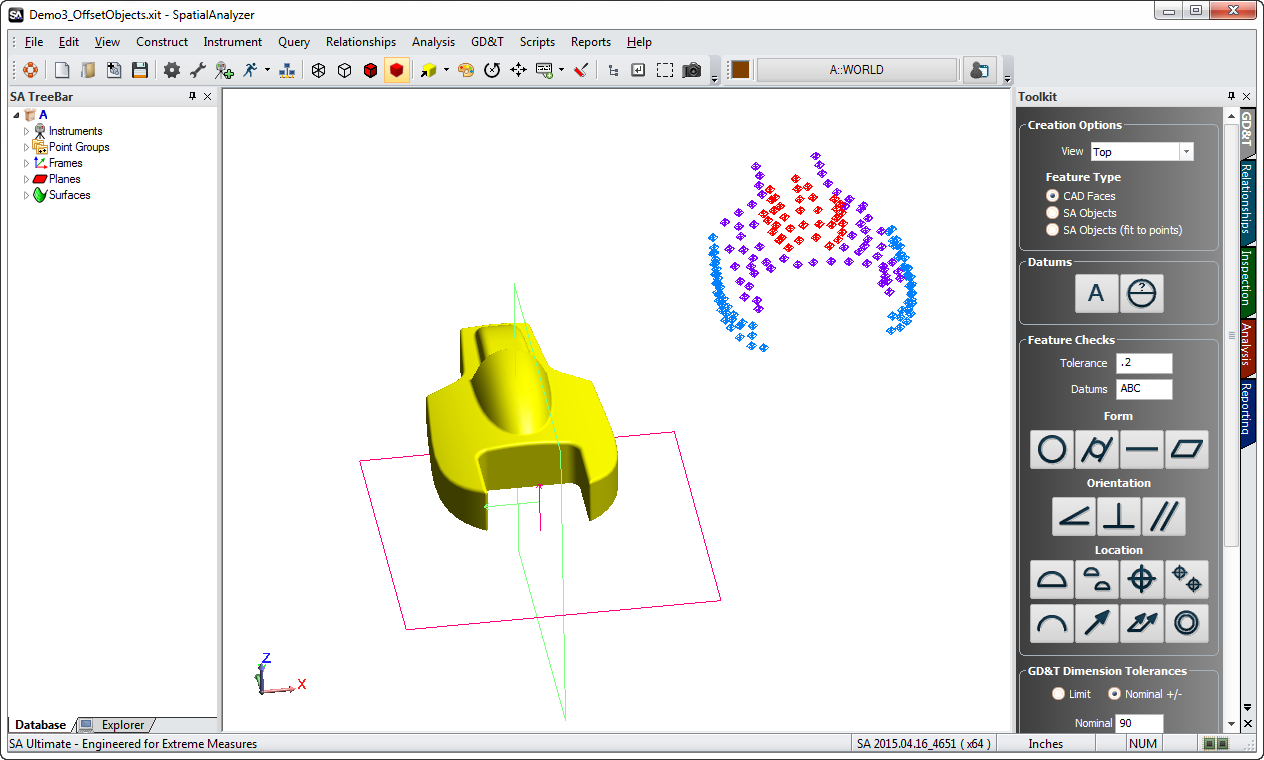 [Speaker Notes: Objective is to demonstrate:
Setting a view for the Annotations
Adding Datums Annotations
Adding Feature checks Annotations
Opening the Properties and changing properties
Controlling Graphical Placement
End with Direct CAD Import with all the annnotations]
Building Feature Checks
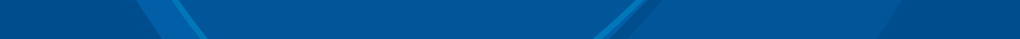 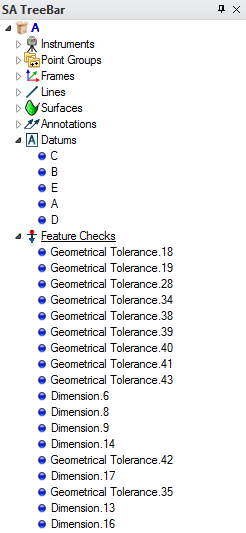 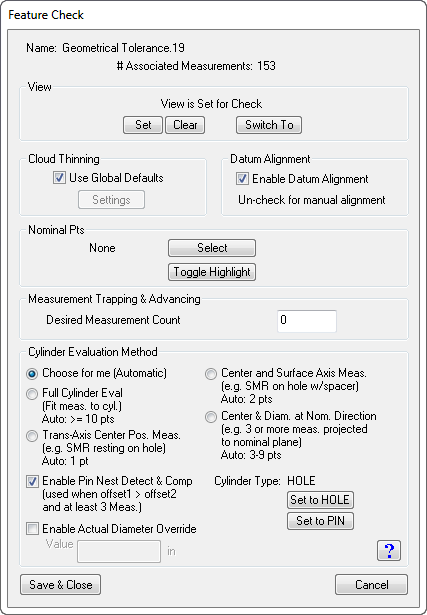 Inspection Controls
Evaluation Method
Building Feature Checks
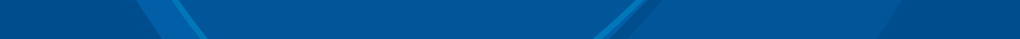 Cylinder Evaluation Method
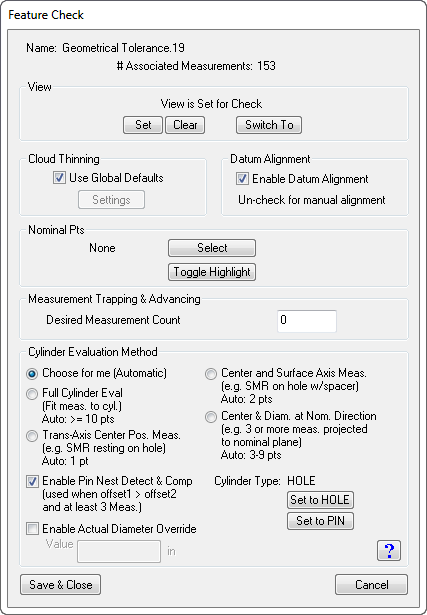 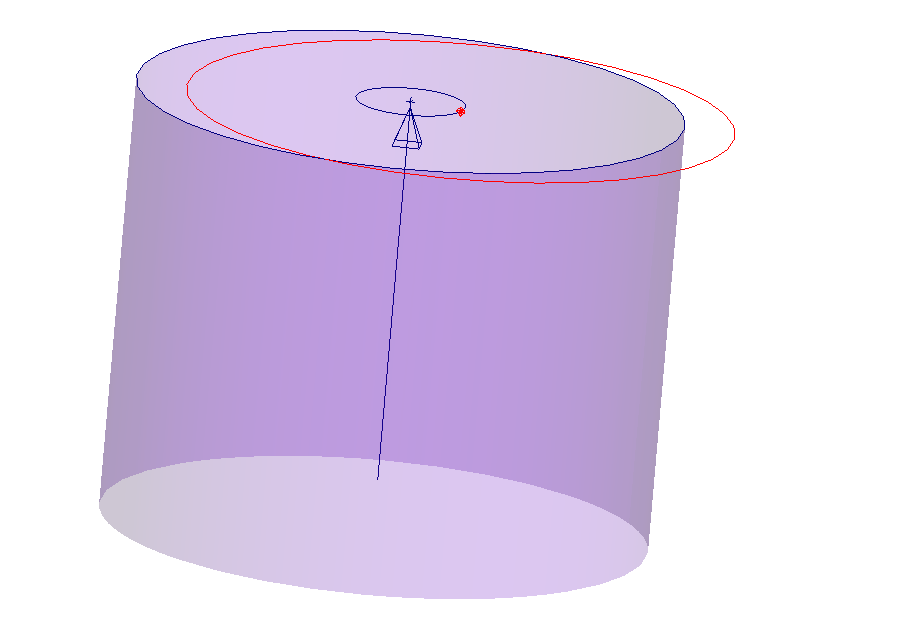 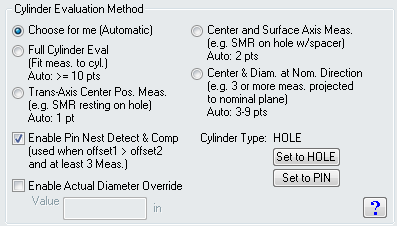 Building Feature Checks
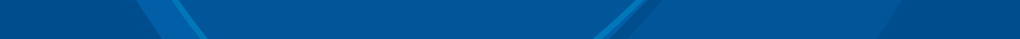 Cylinder Evaluation Method
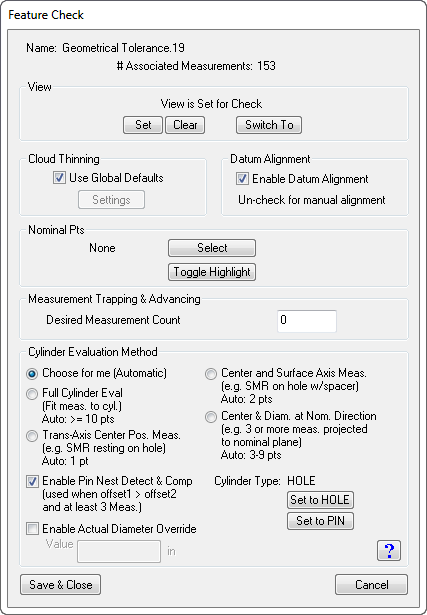 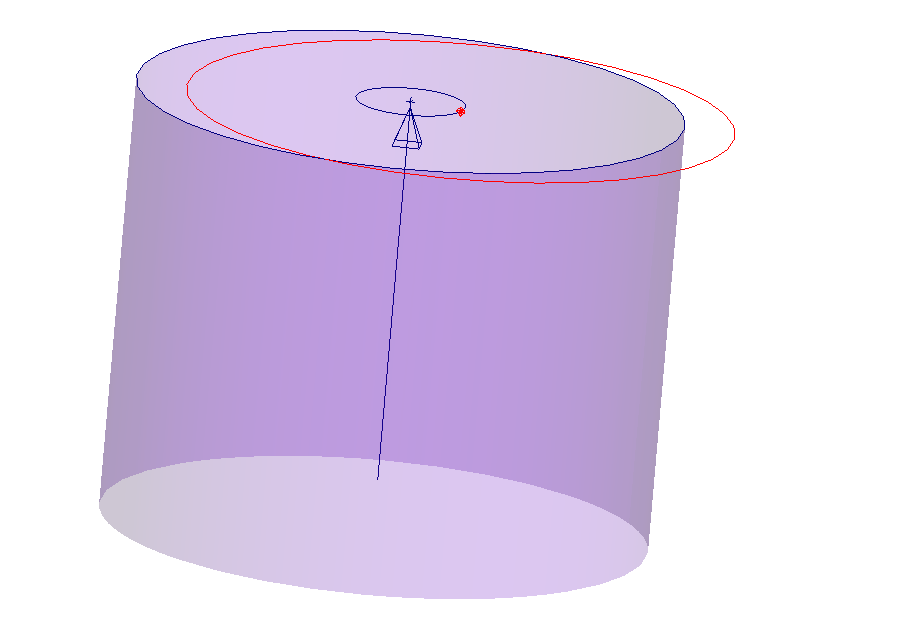 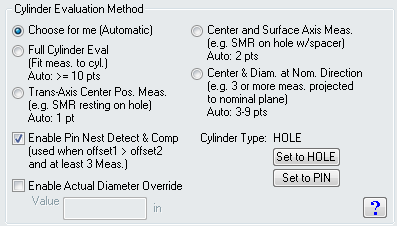 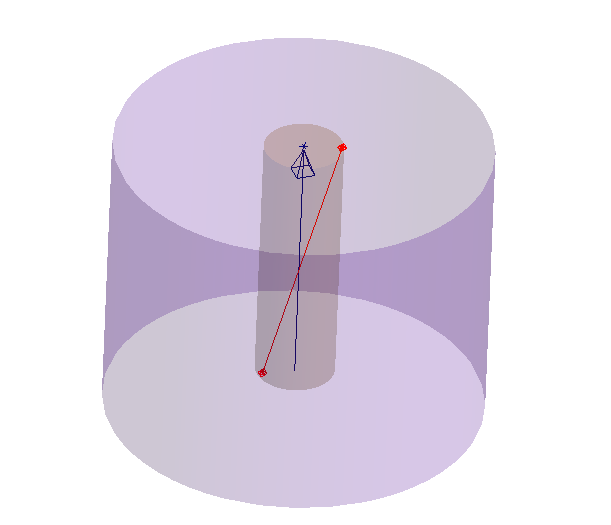 Building Feature Checks
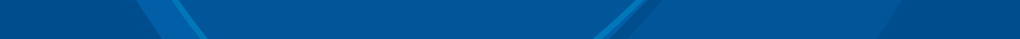 Cylinder Evaluation Method
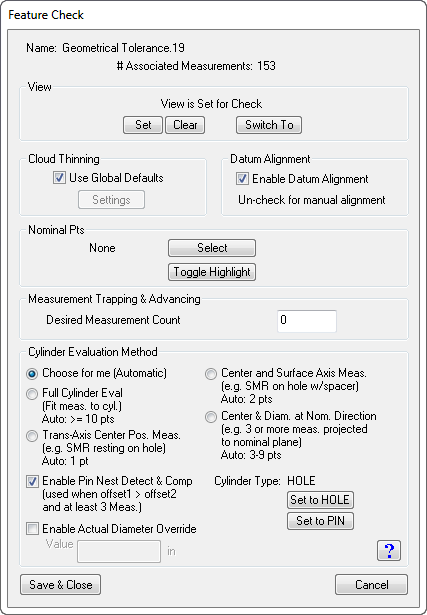 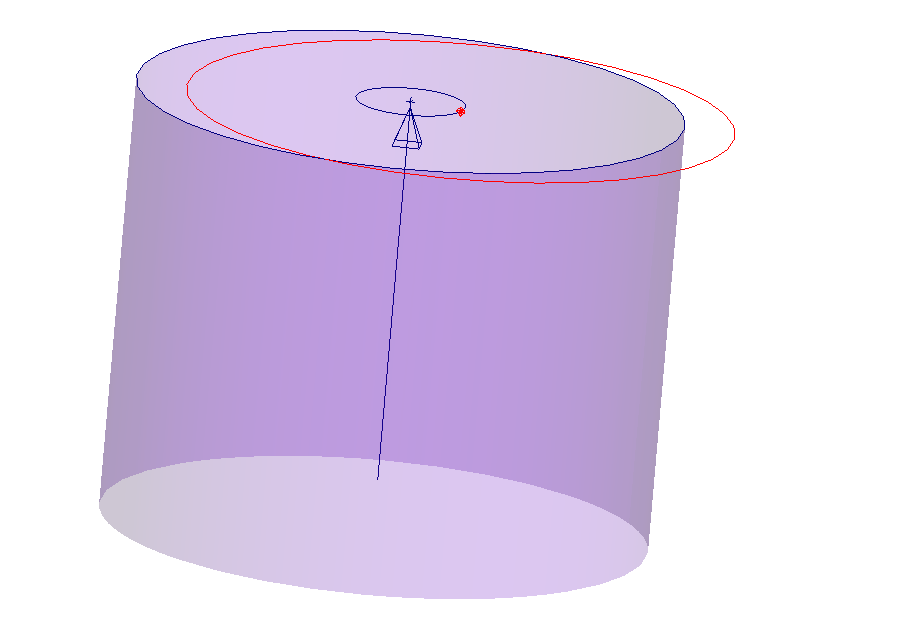 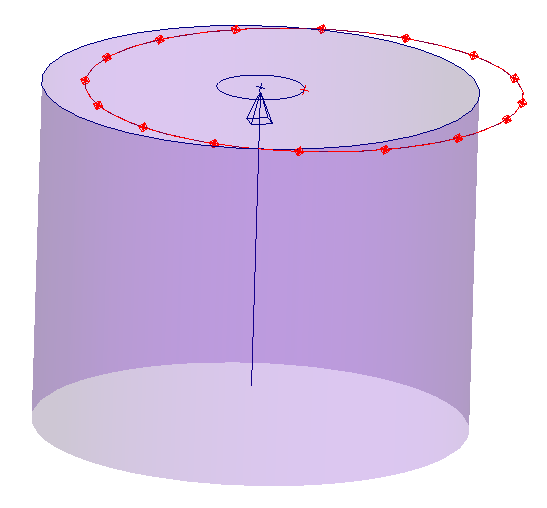 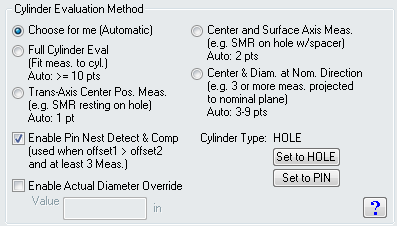 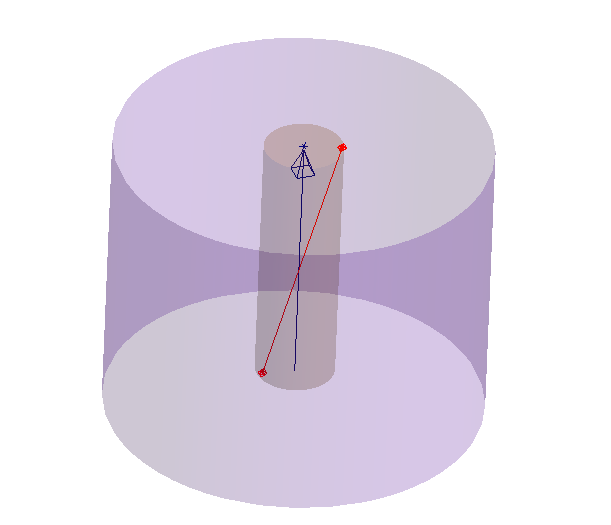 Building Feature Checks
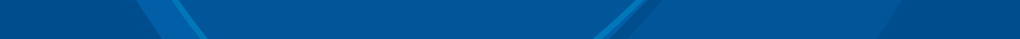 Cylinder Evaluation Method
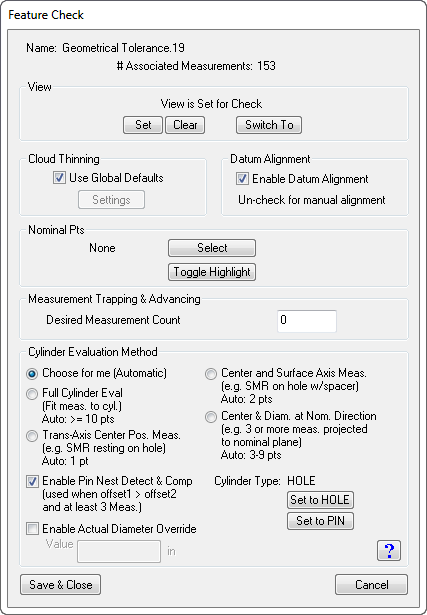 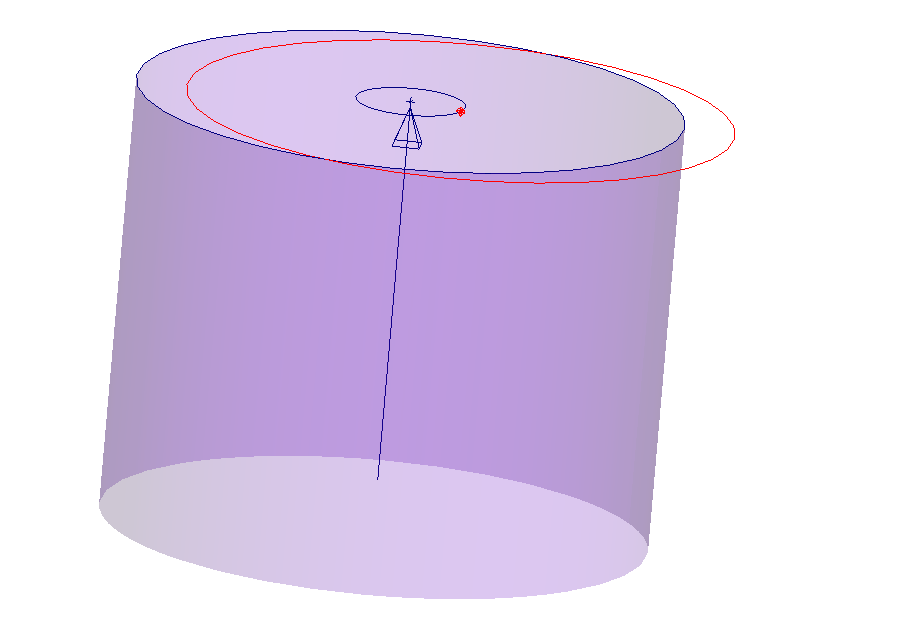 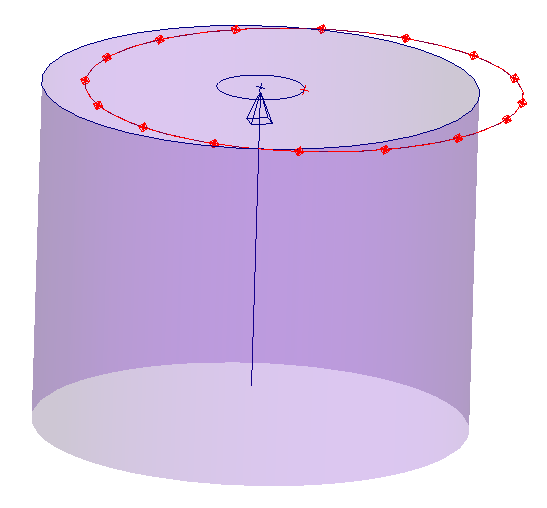 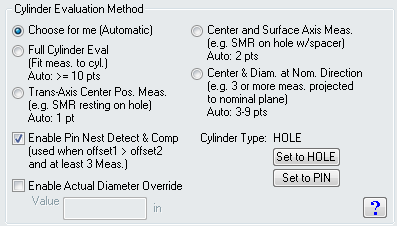 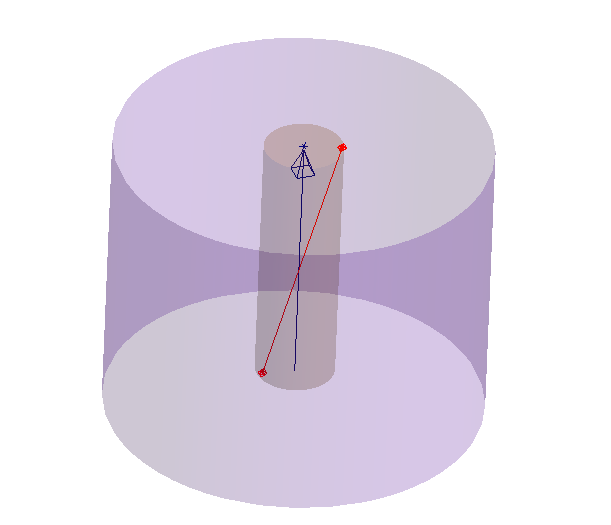 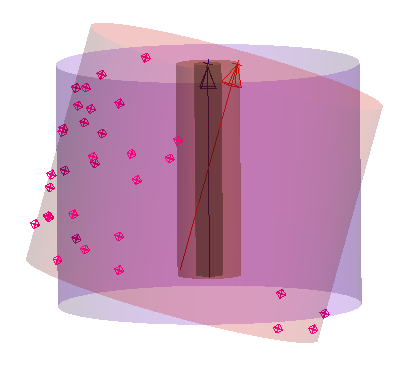 Composite True Position
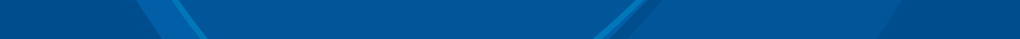 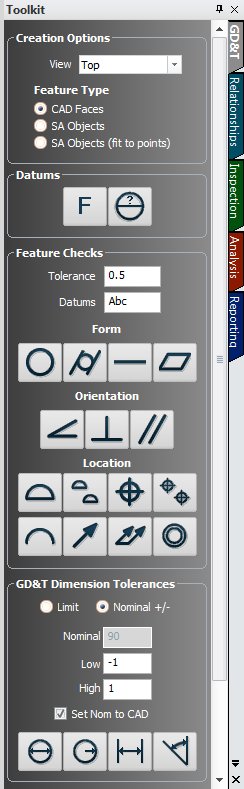 Composite Checks:
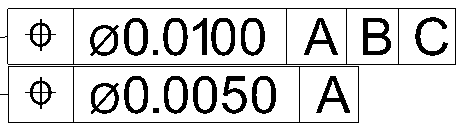 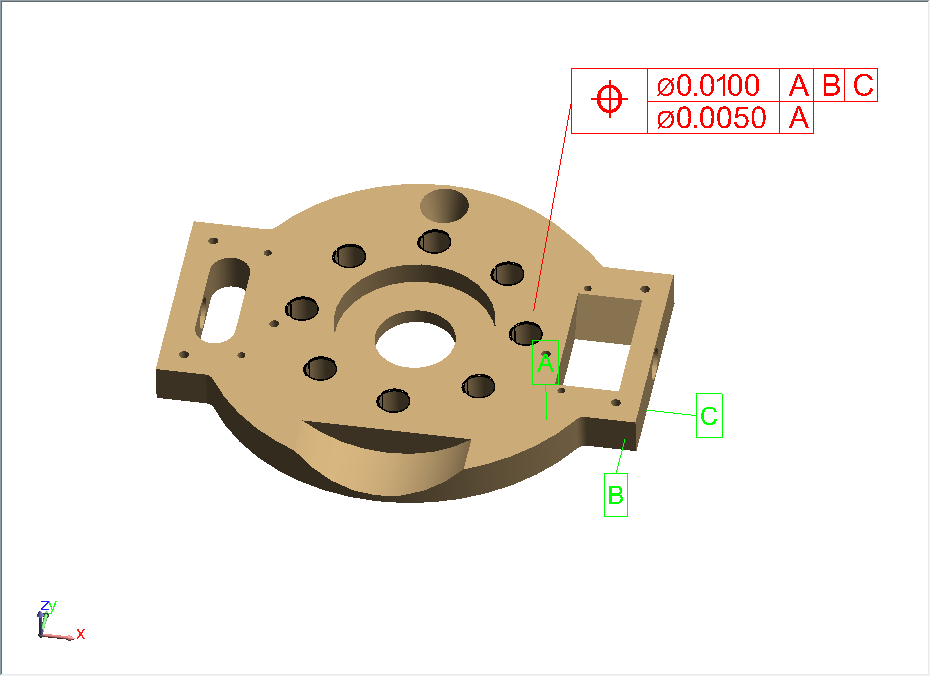 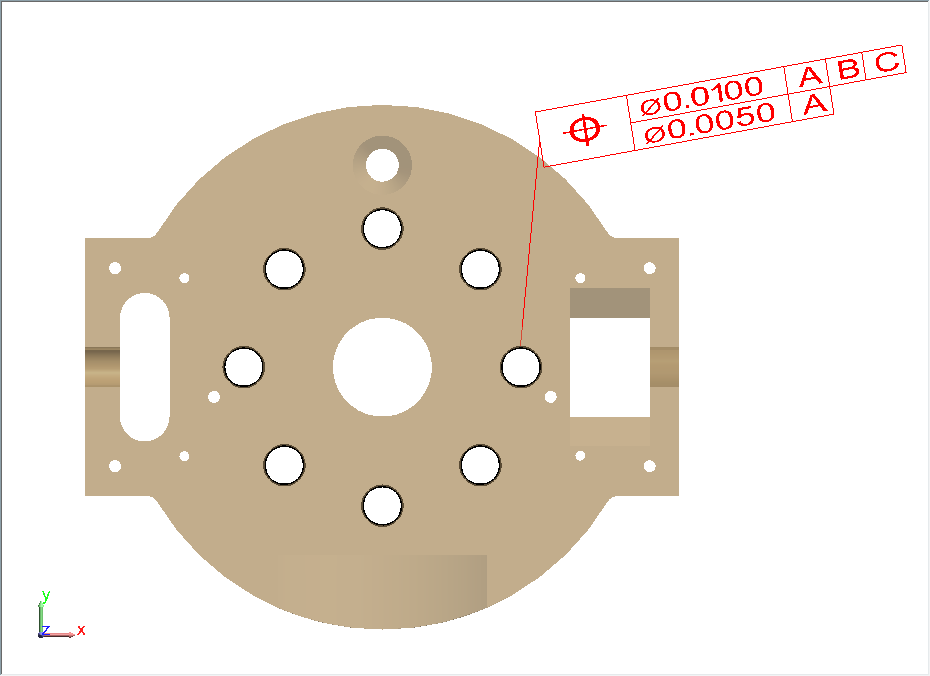 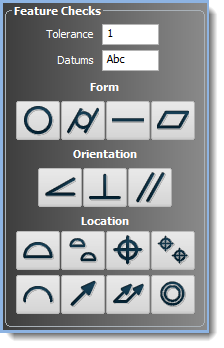 GD&T Inspection
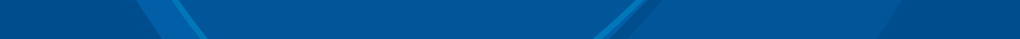 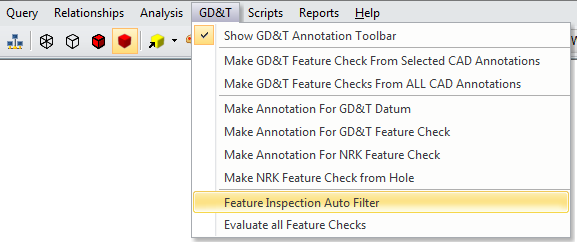 Automatic Point Association
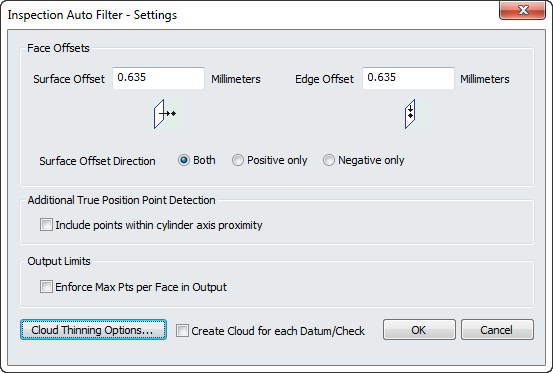 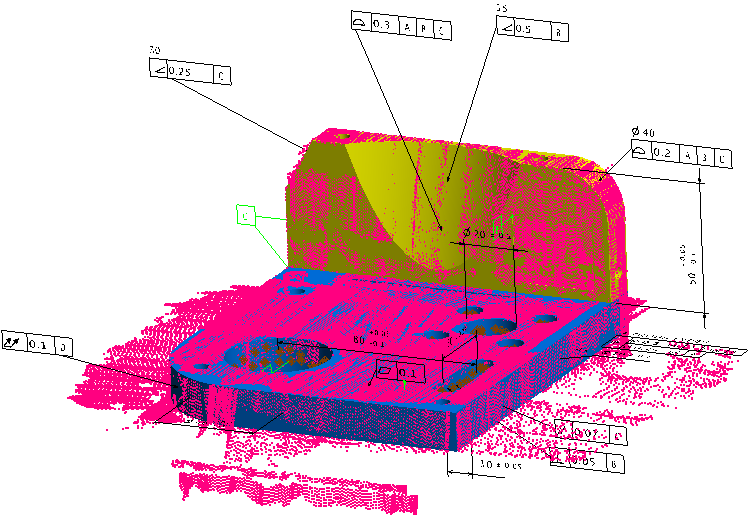 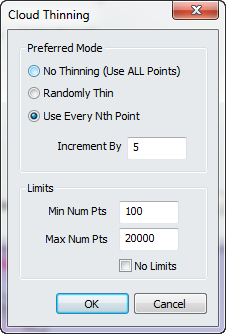 Proximity Filter

Based on Initial 
Alignment
GD&T Inspection
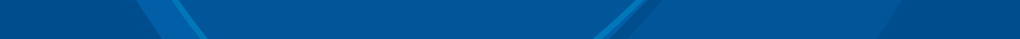 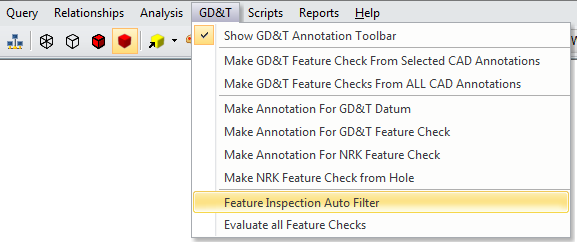 Automatic Point Association
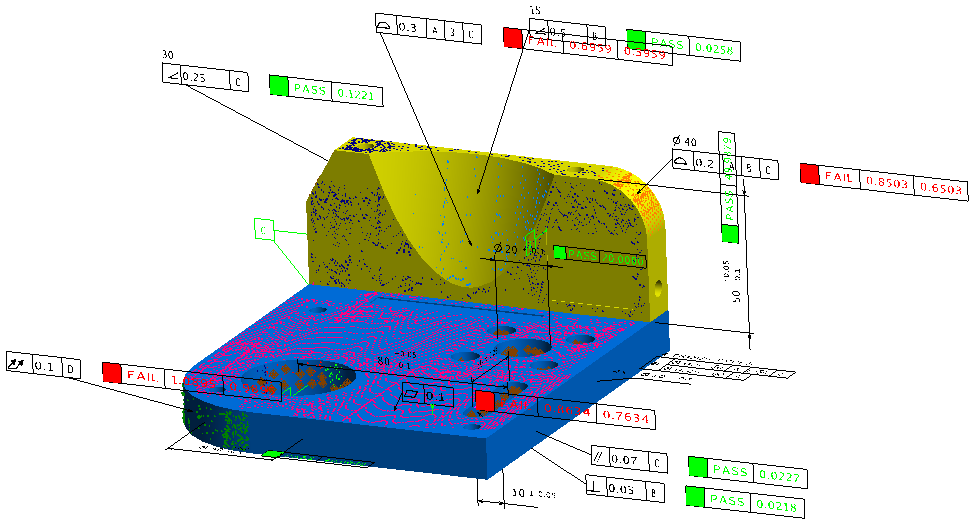 GD&T Inspection
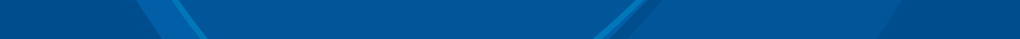 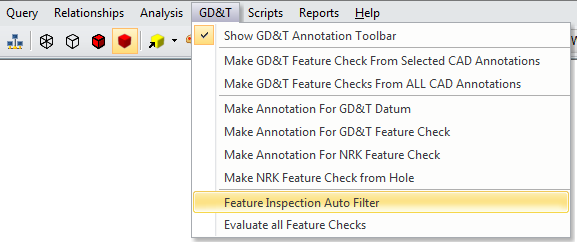 Automatic Point Association
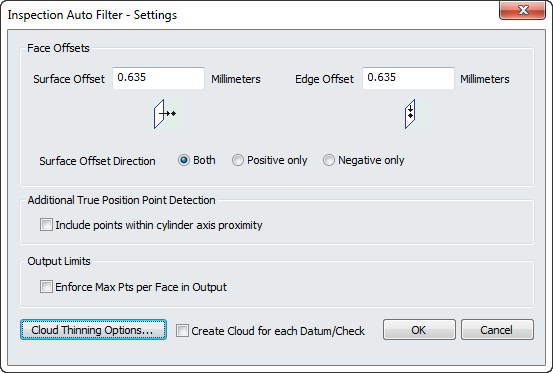 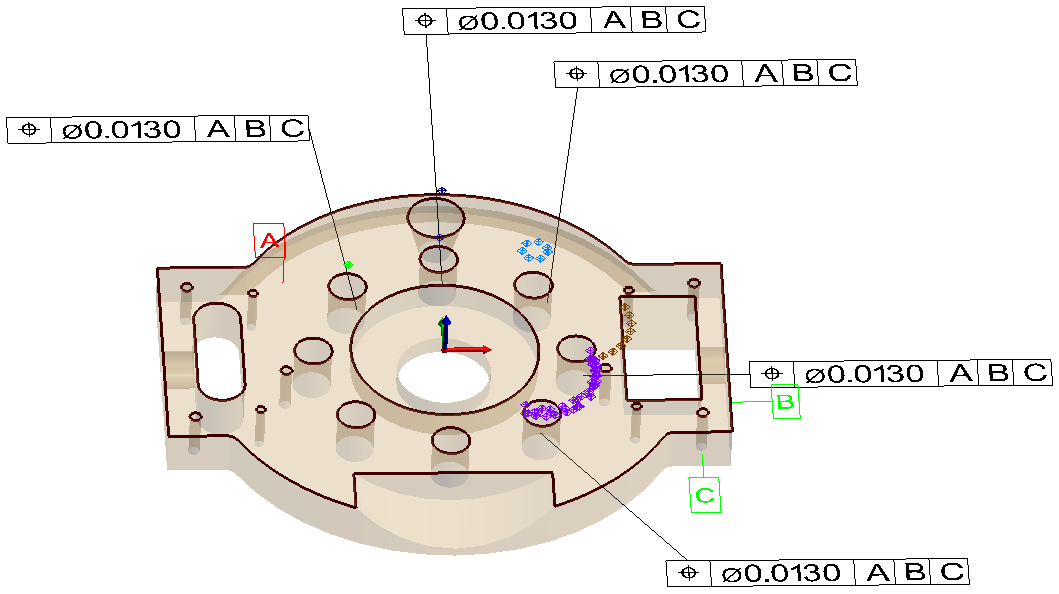 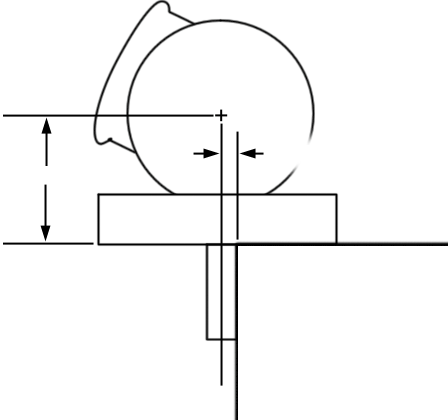 Reporting
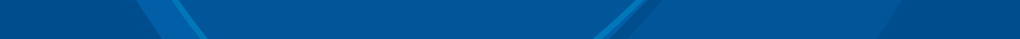 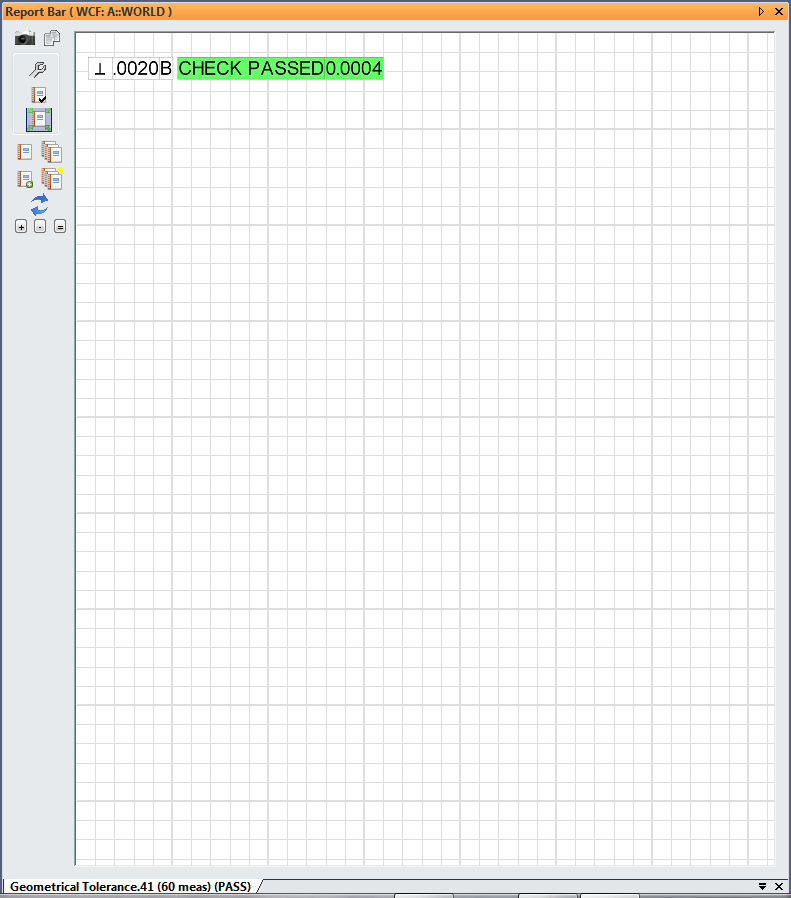 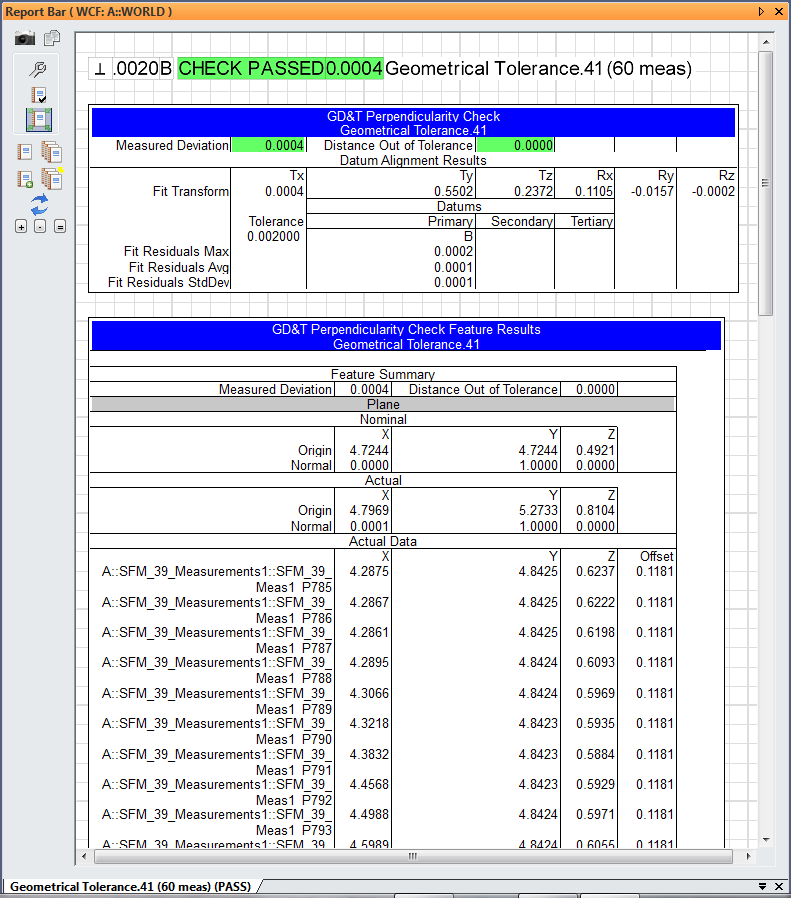 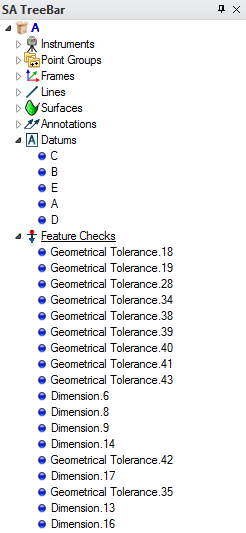 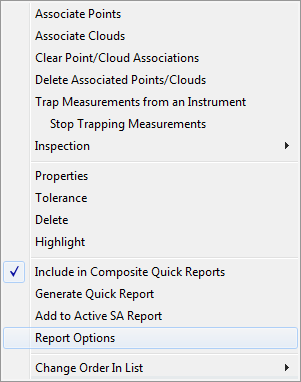 Reporting
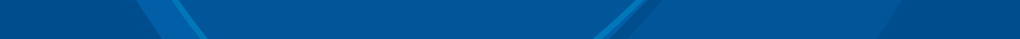 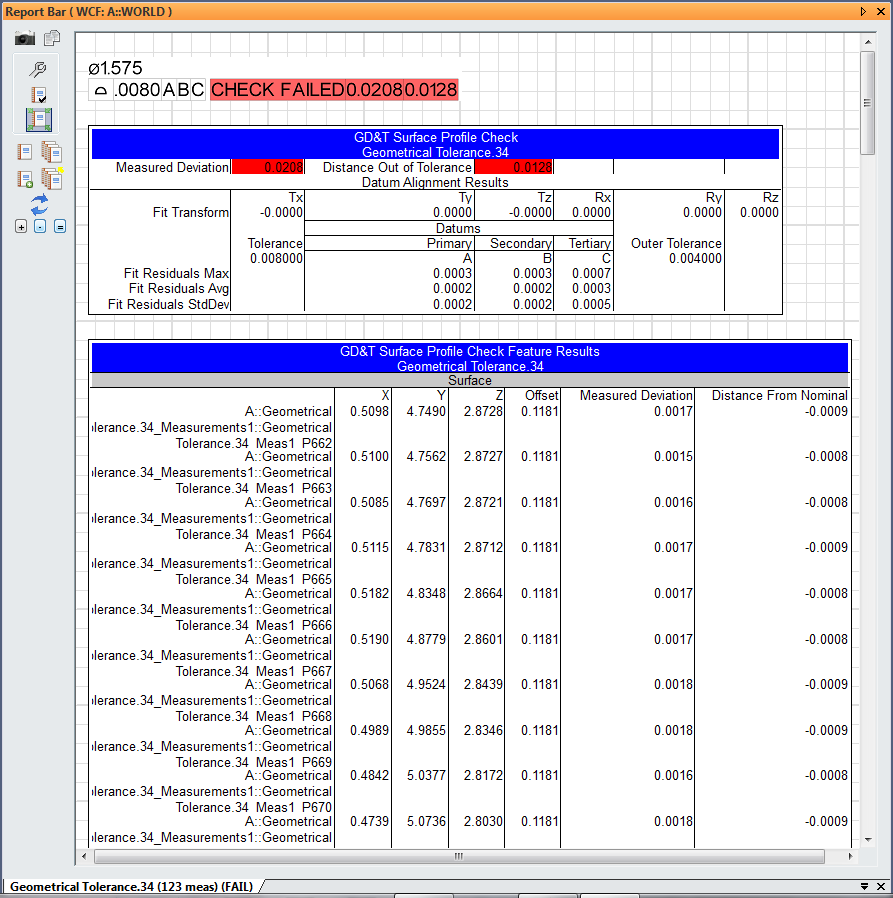 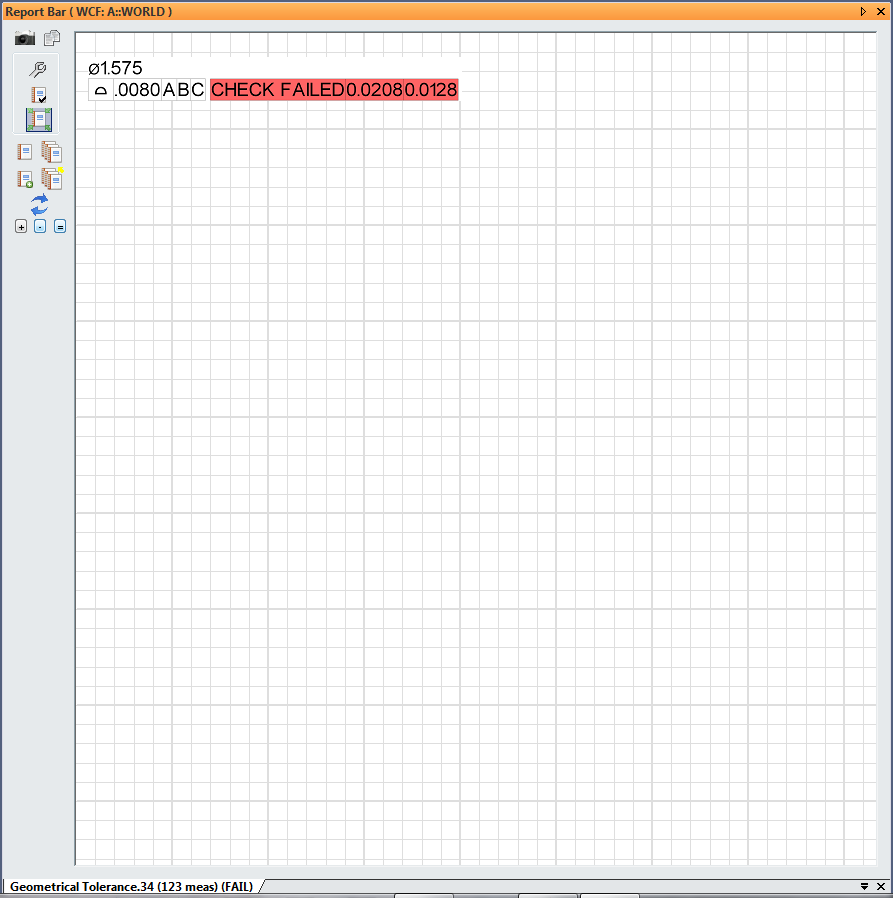 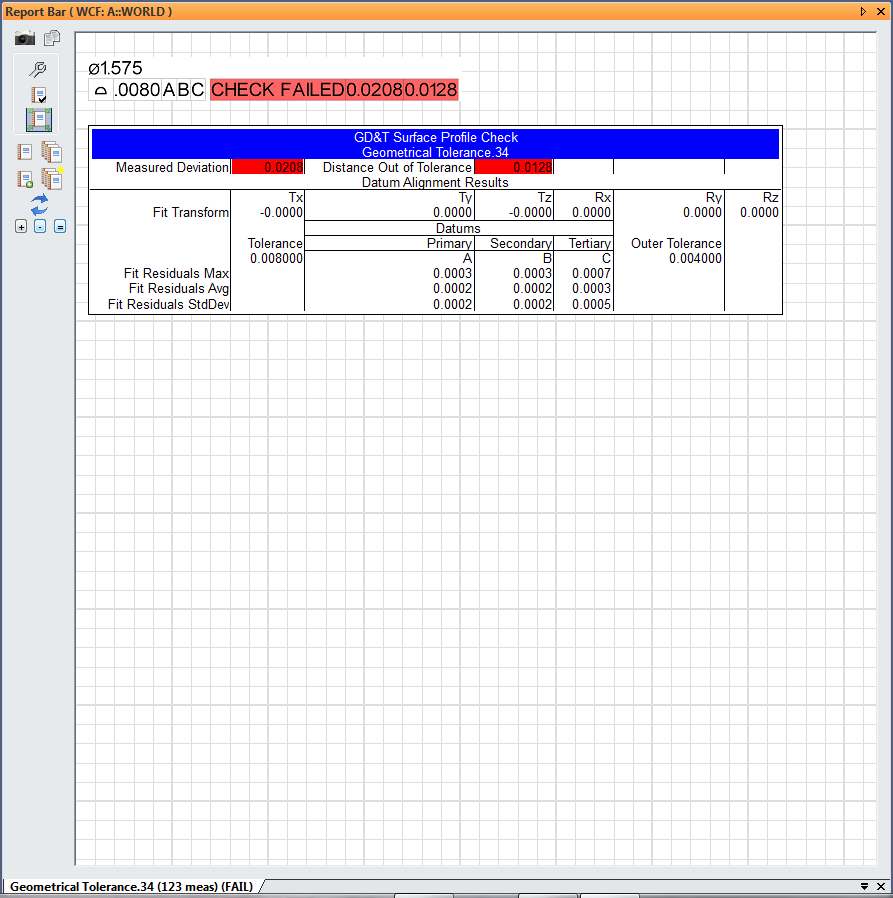 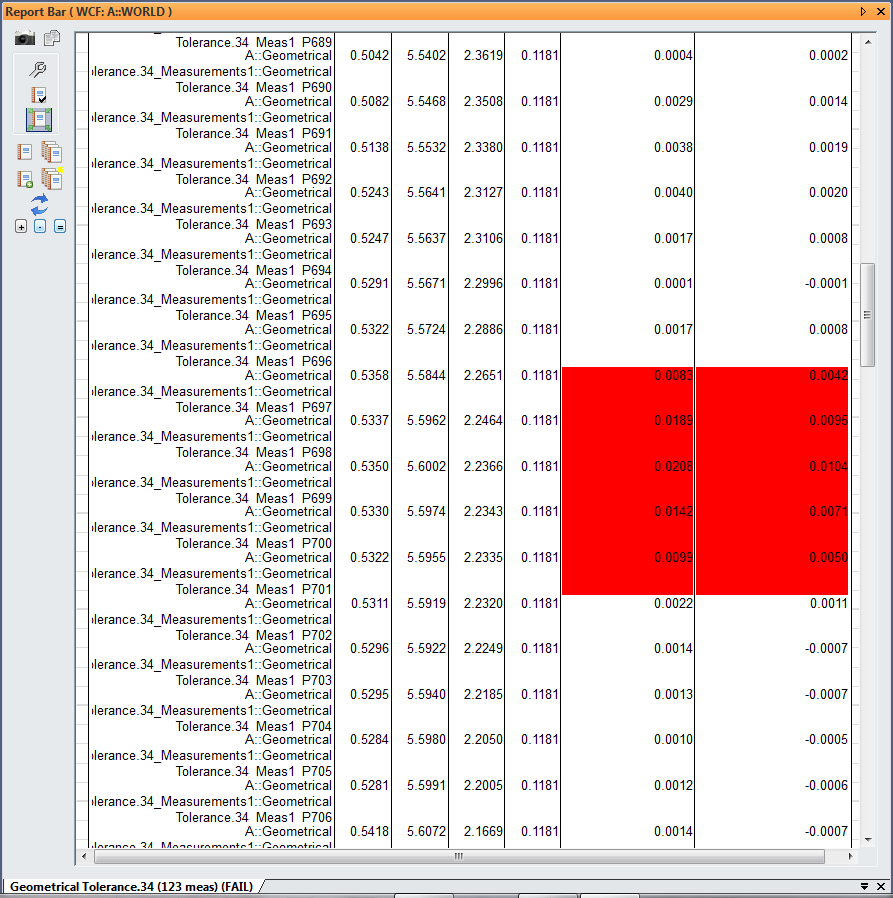 Summary Table
Fit Transform
Datum Statistics
Details Table
Point Deviations
Reporting
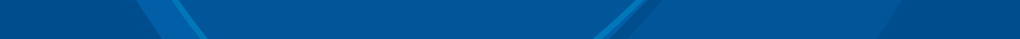 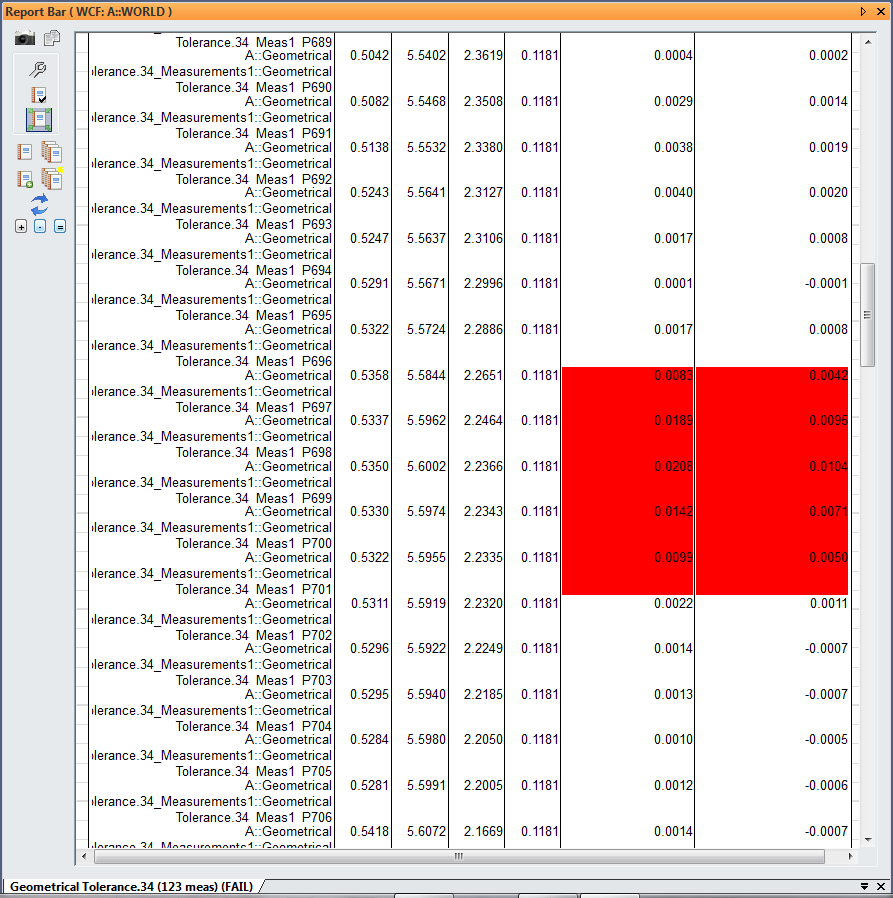 Vectors for Visualization:
Specific Alignment
DoF Understanding
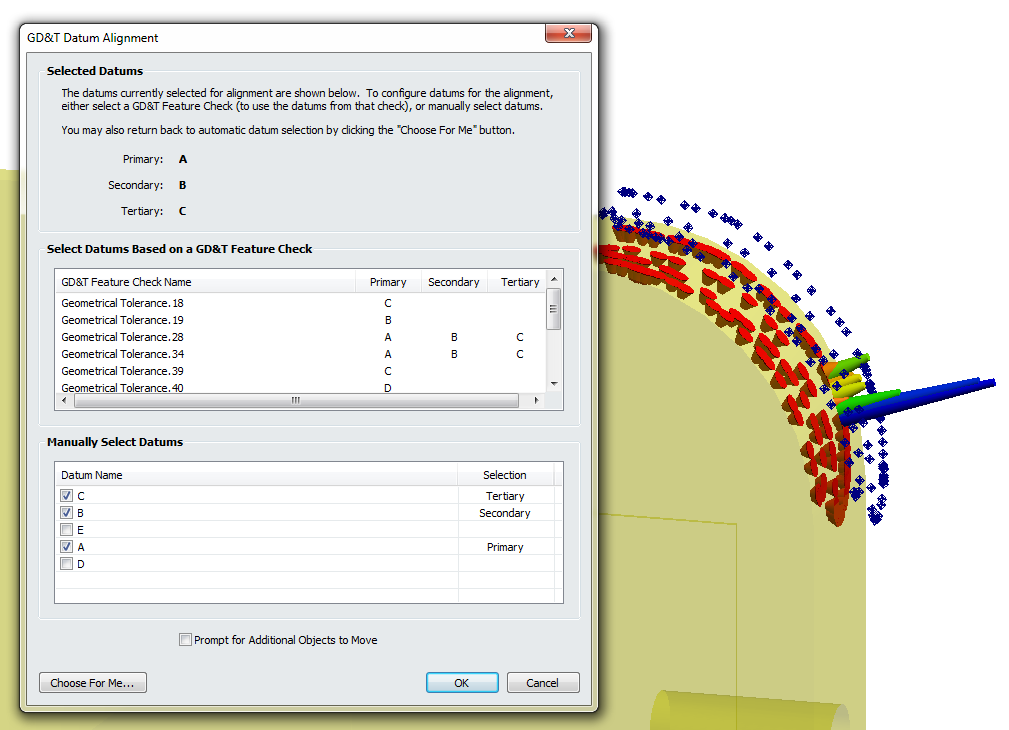 Reporting
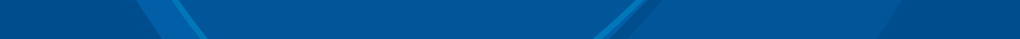 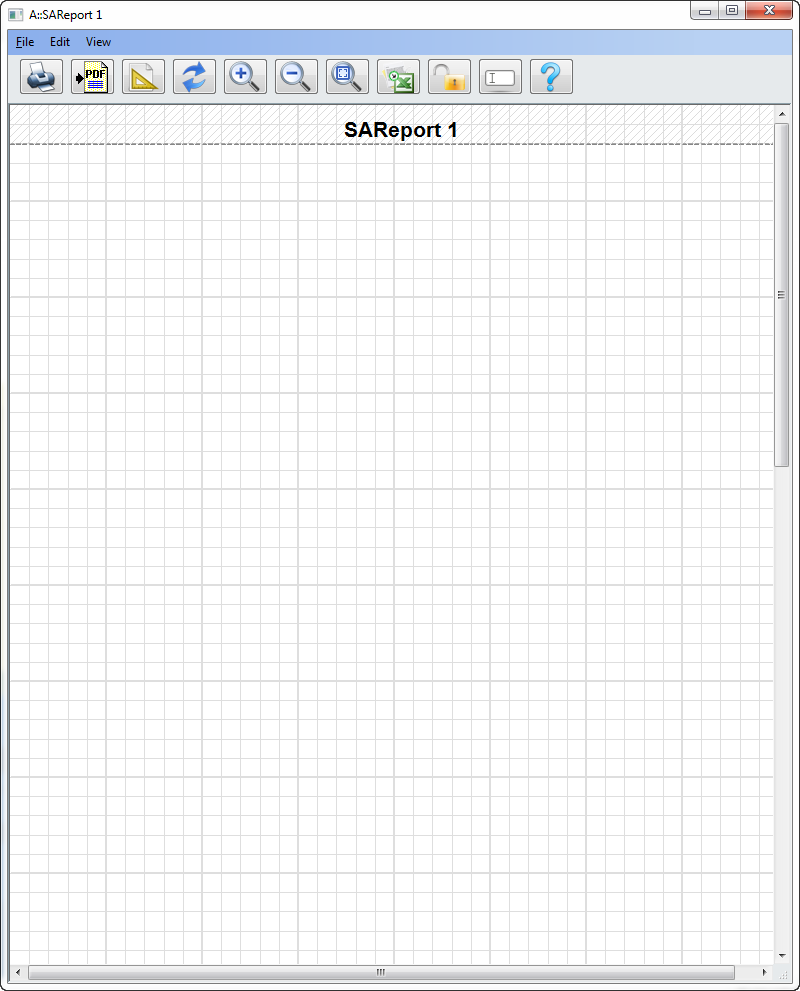 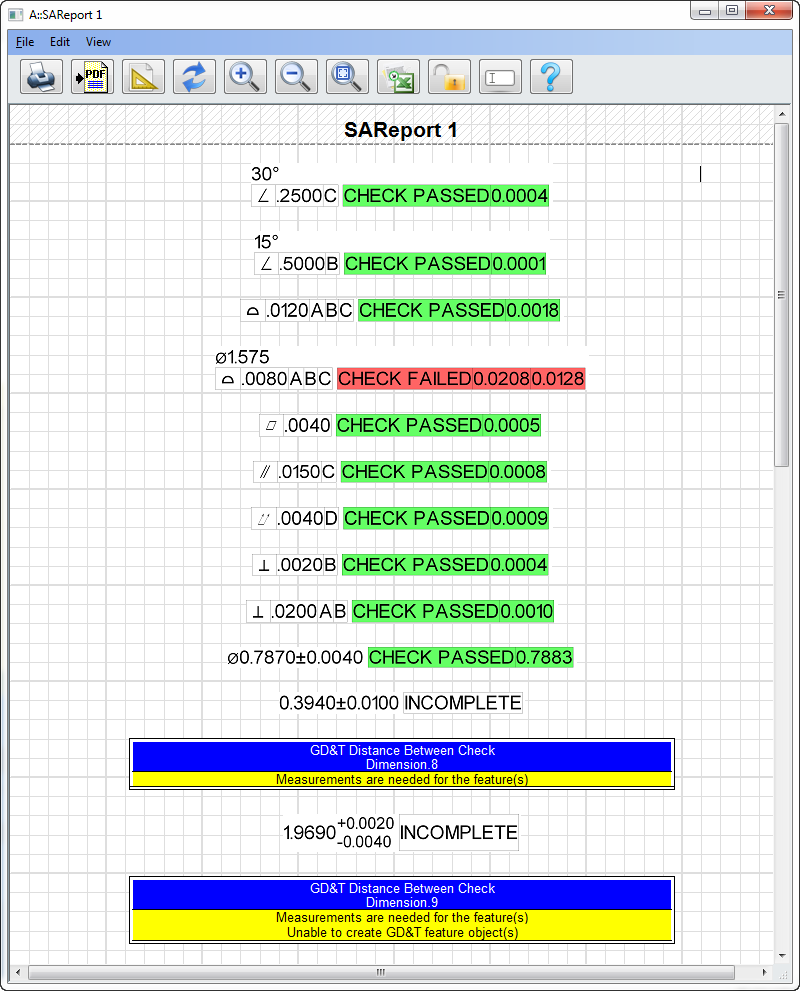 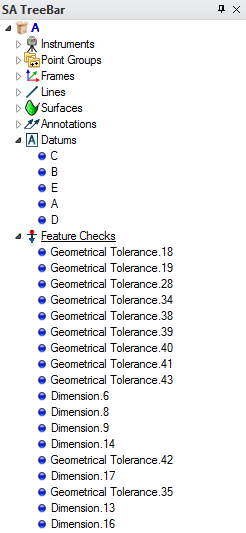 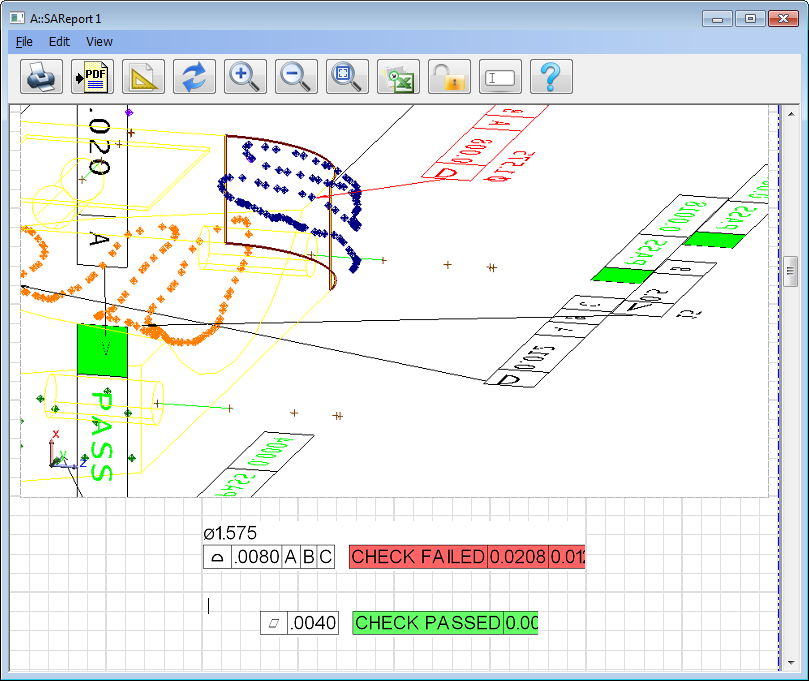 Reporting
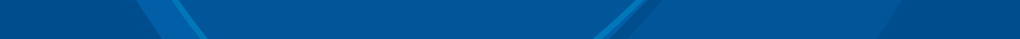 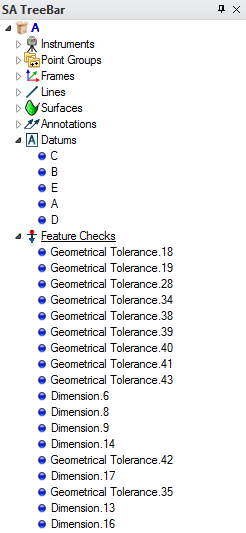 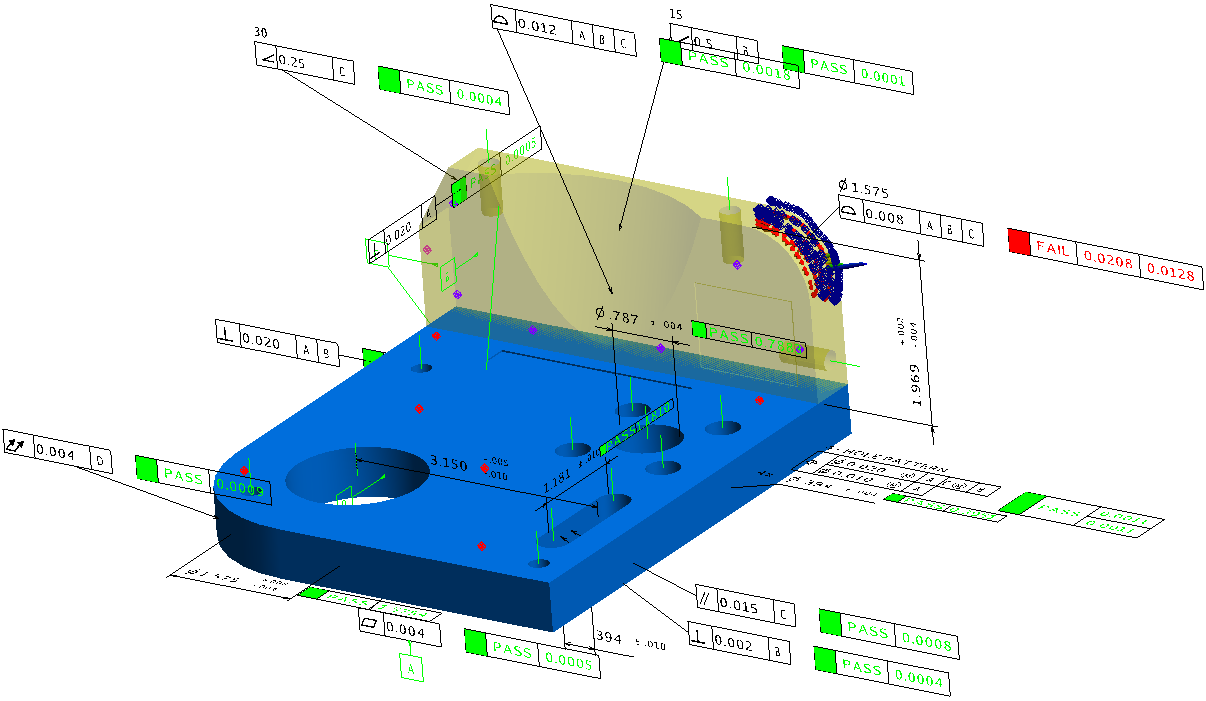 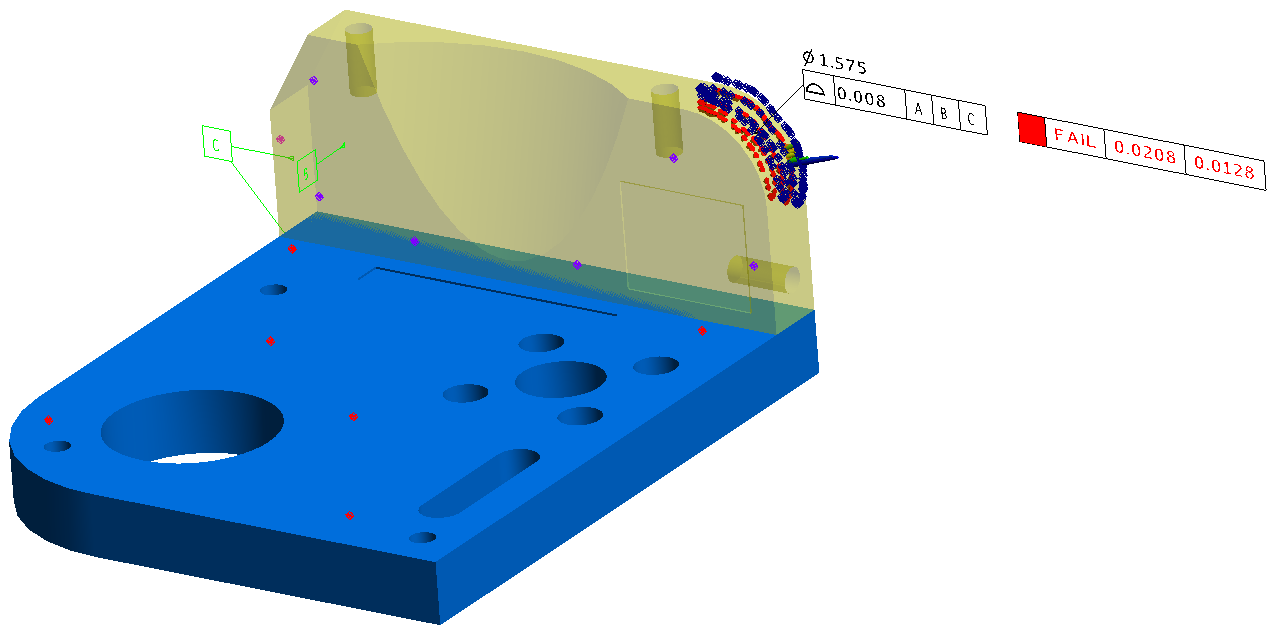 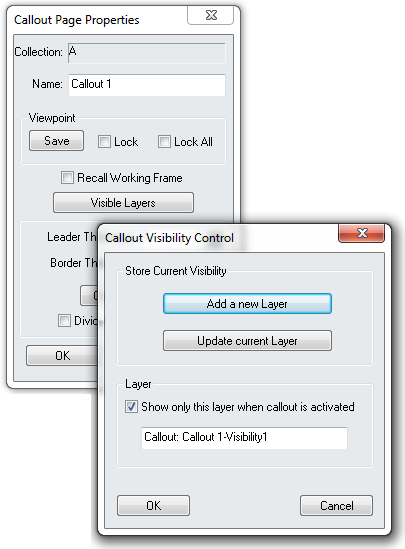 Evaluations Tools
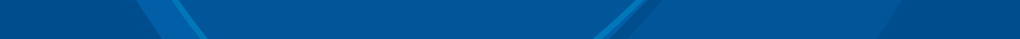 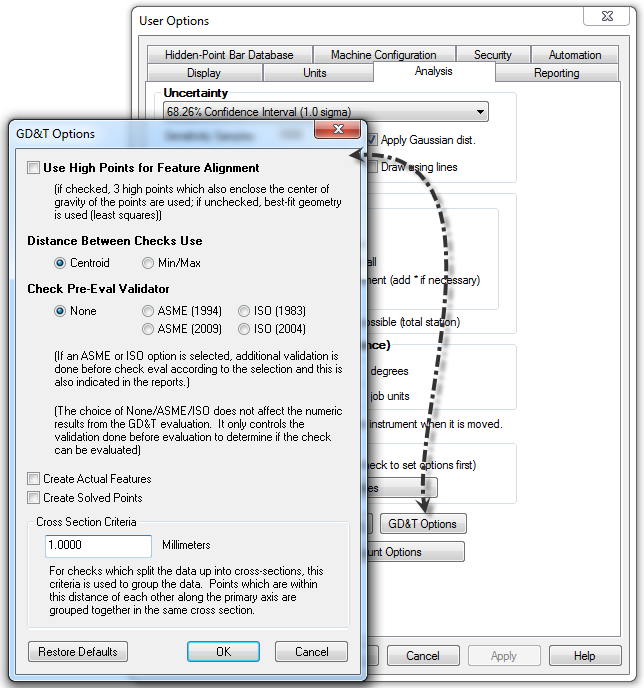 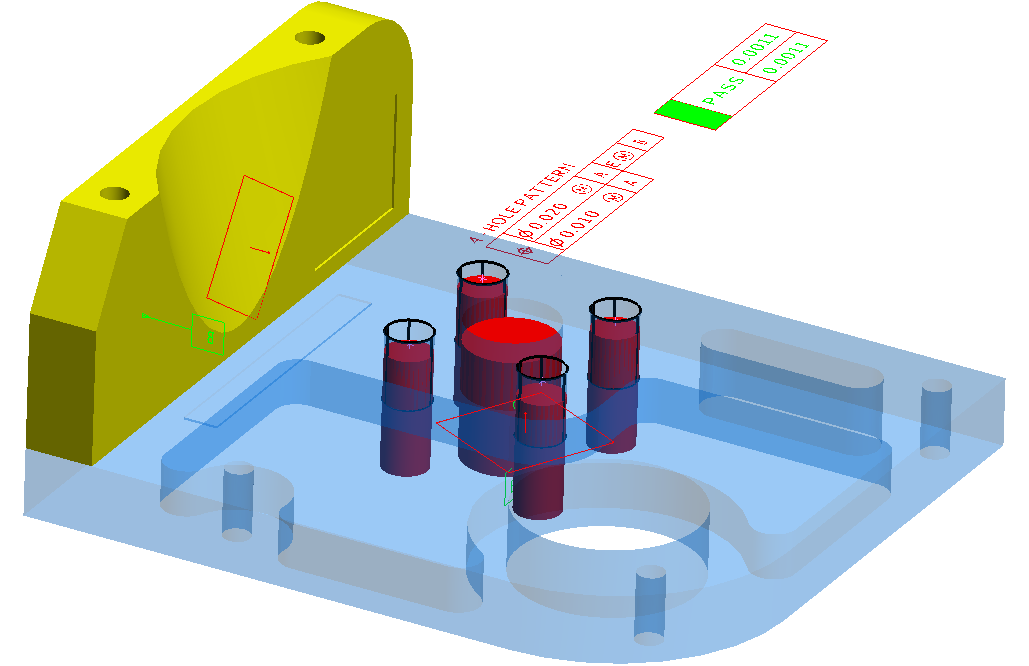 Thank You